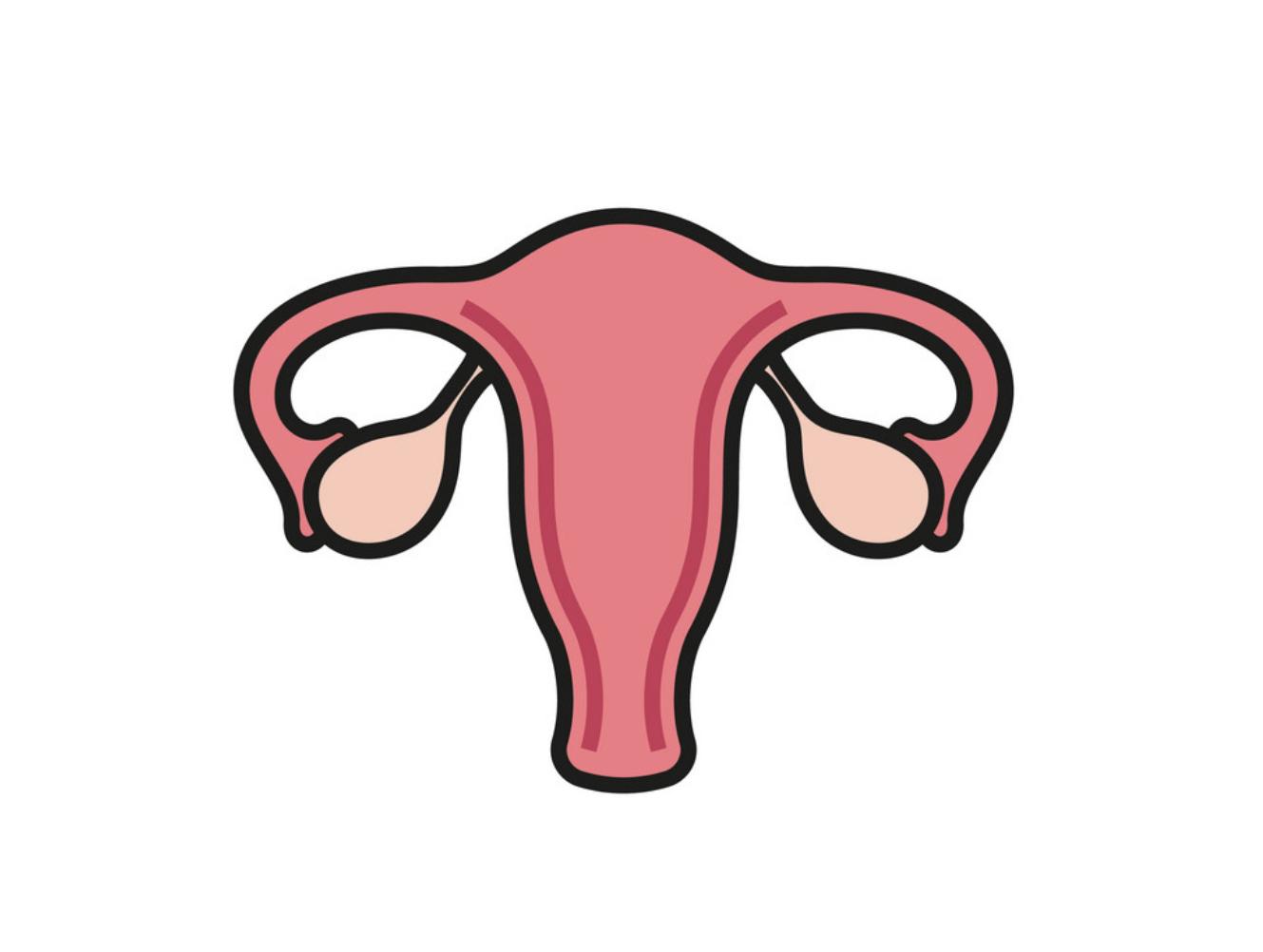 Development of the male reproductive organs
Reproductive block-Embryology-Lecture 3
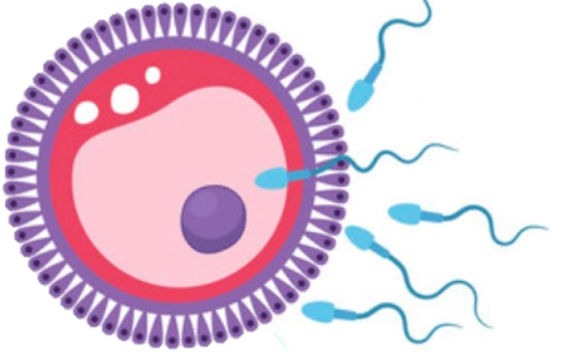 Editing file
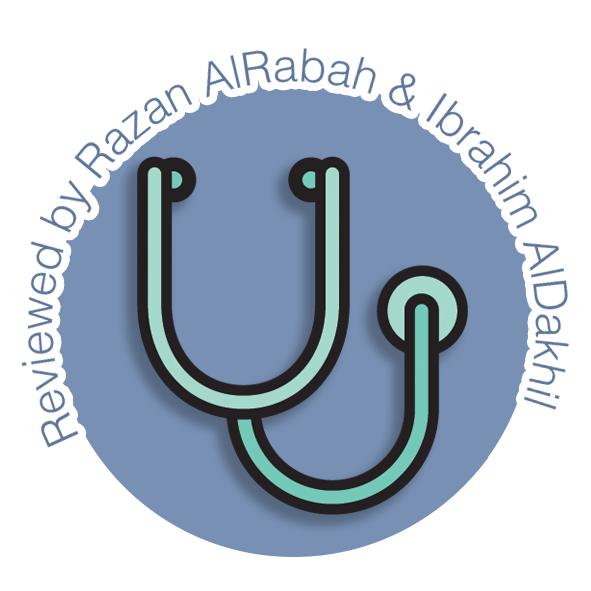 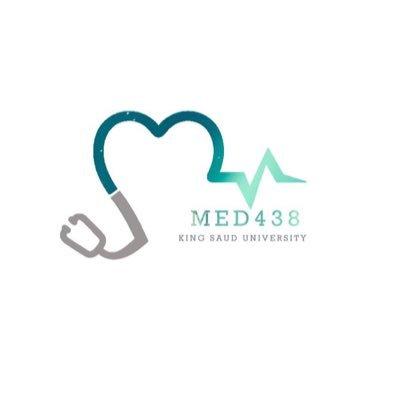 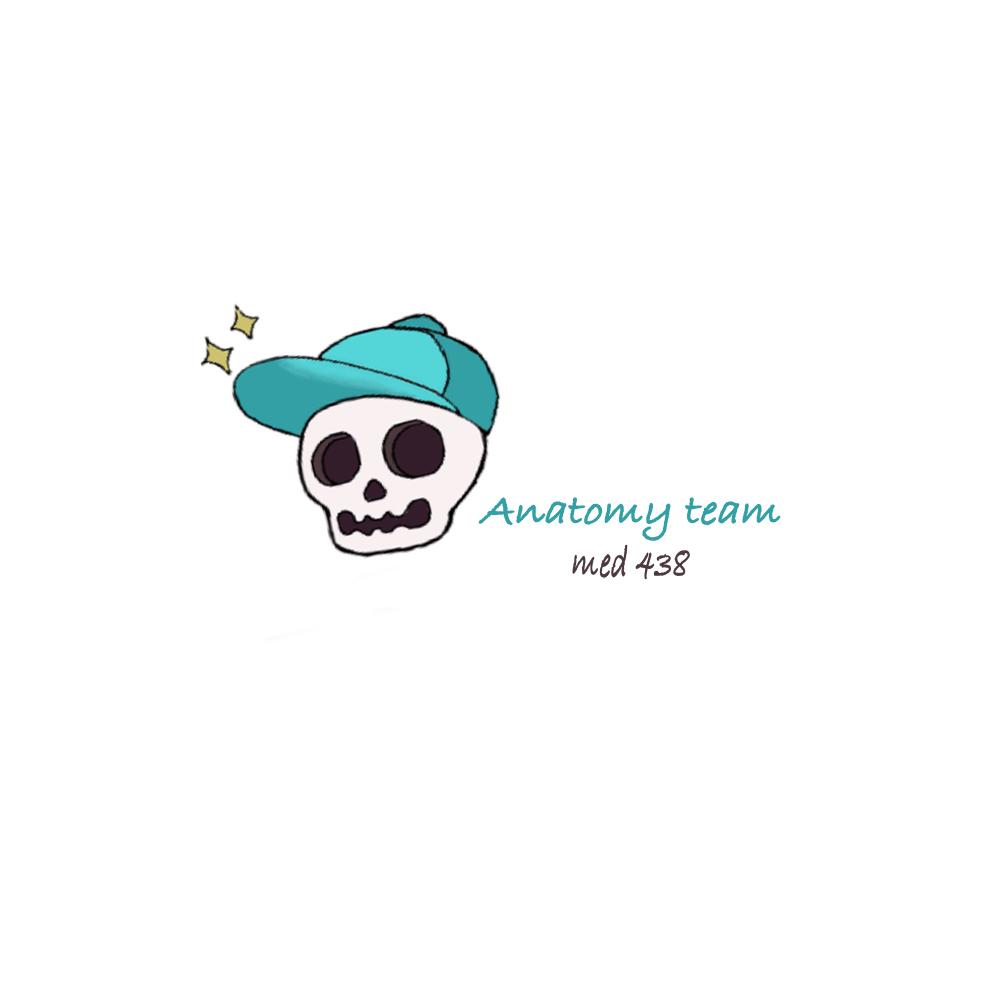 Color guide :
Only in boys slides in Green
Only in girls slides in Purple
important in Red
Notes in Grey
Objectives
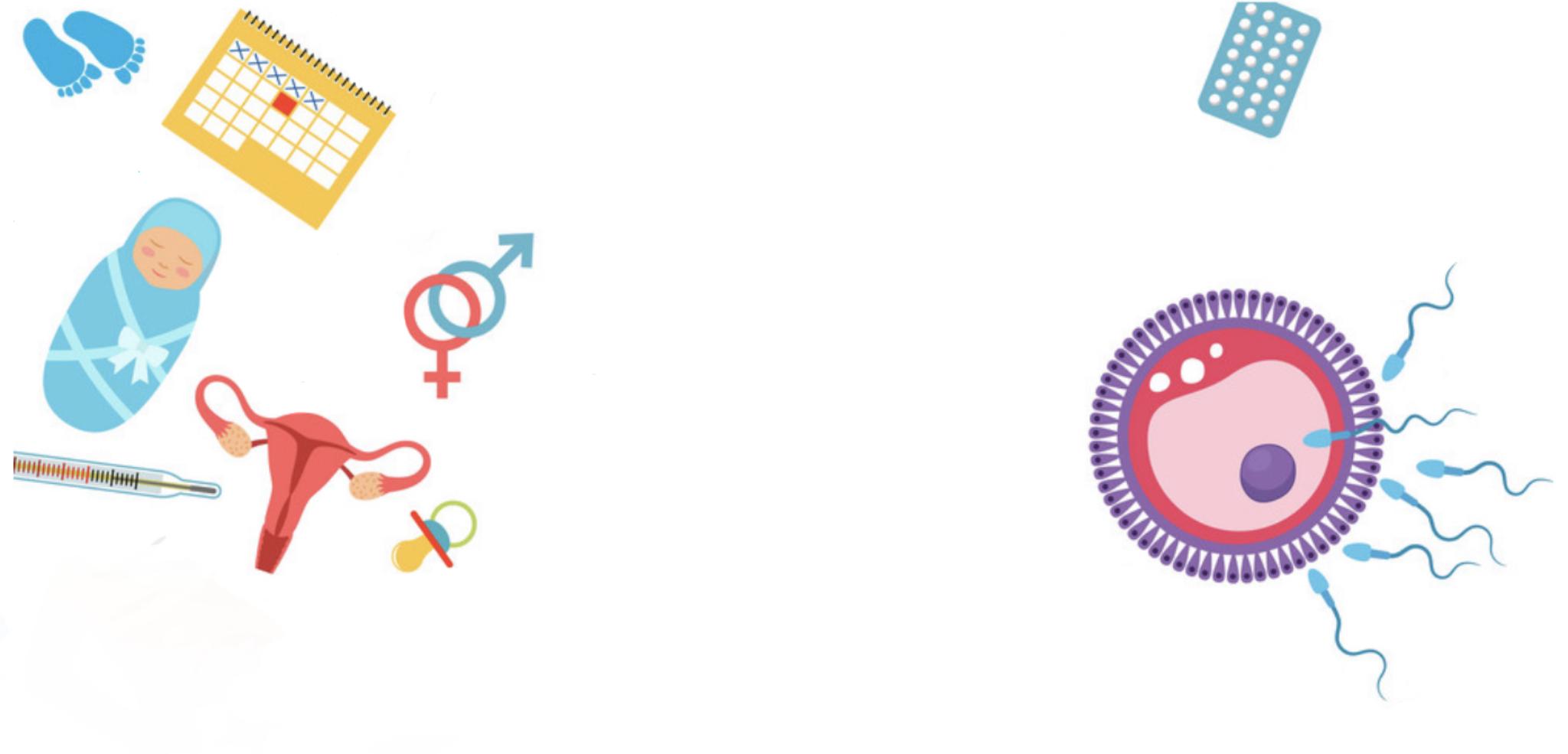 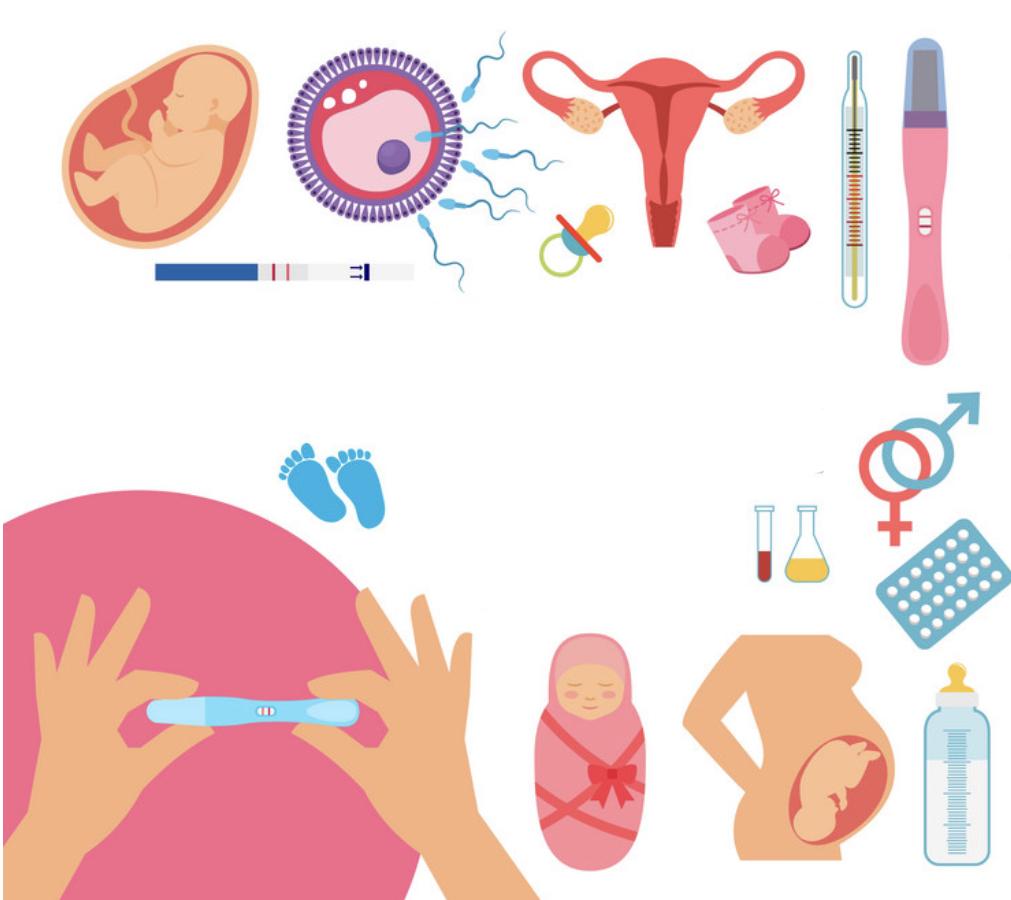 At the end of the lecture, students should be able to:
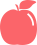 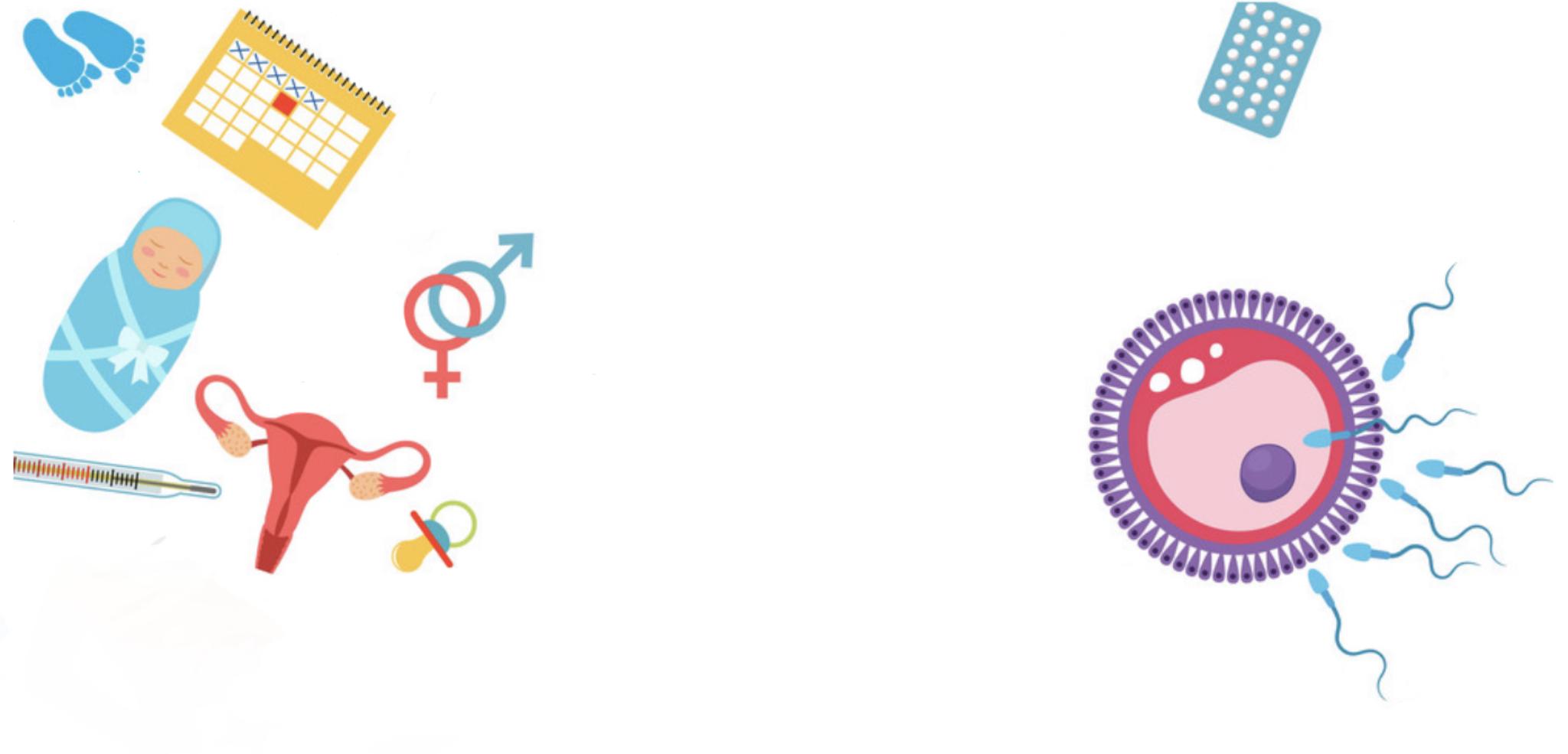 List the causes of differentiation of genitalia into the male type.
Describe the origin of each part of the male internal & external genitalia.
List the causes & describe the events of descent of testis.
List the common anomalies of male genital system & describe the causes of each of them.
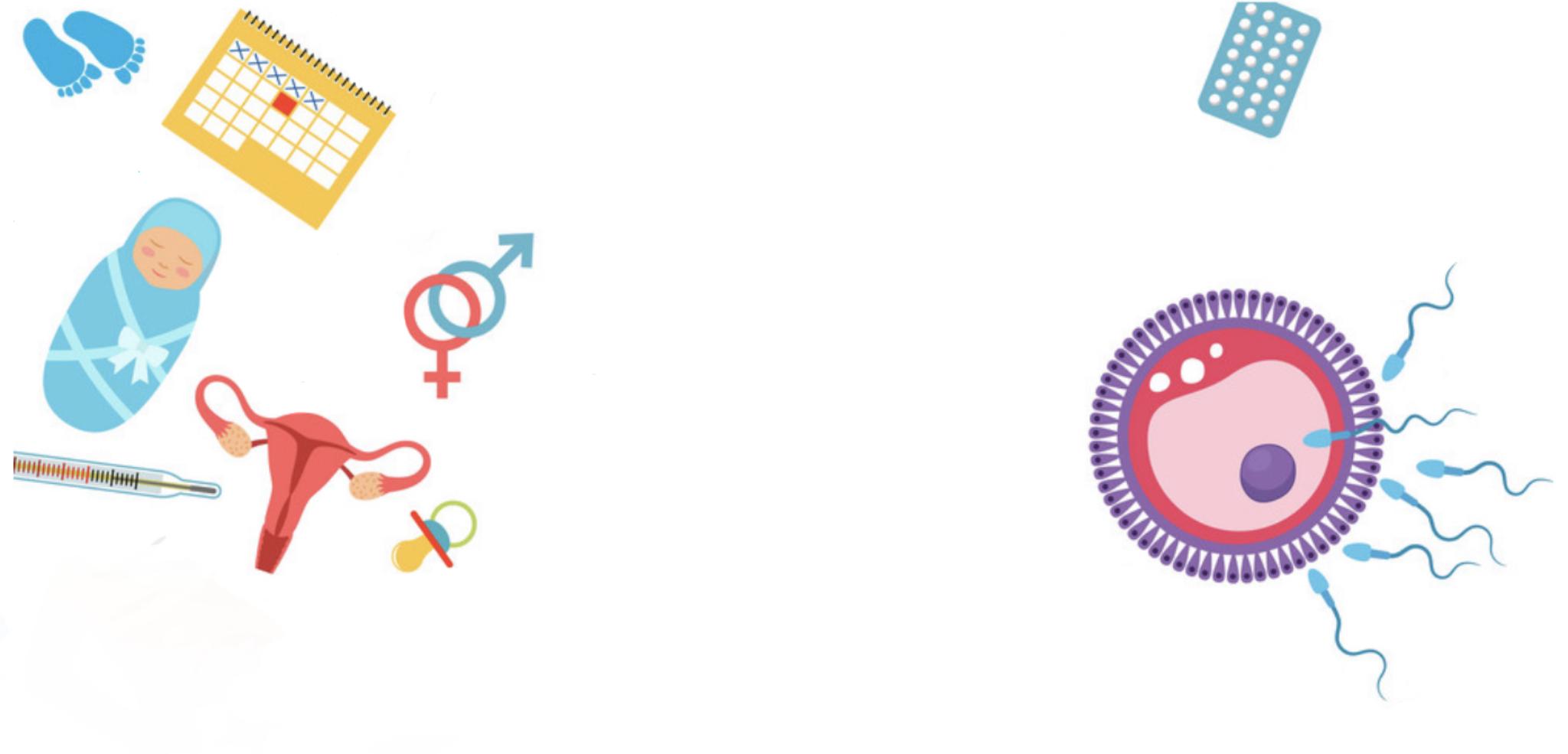 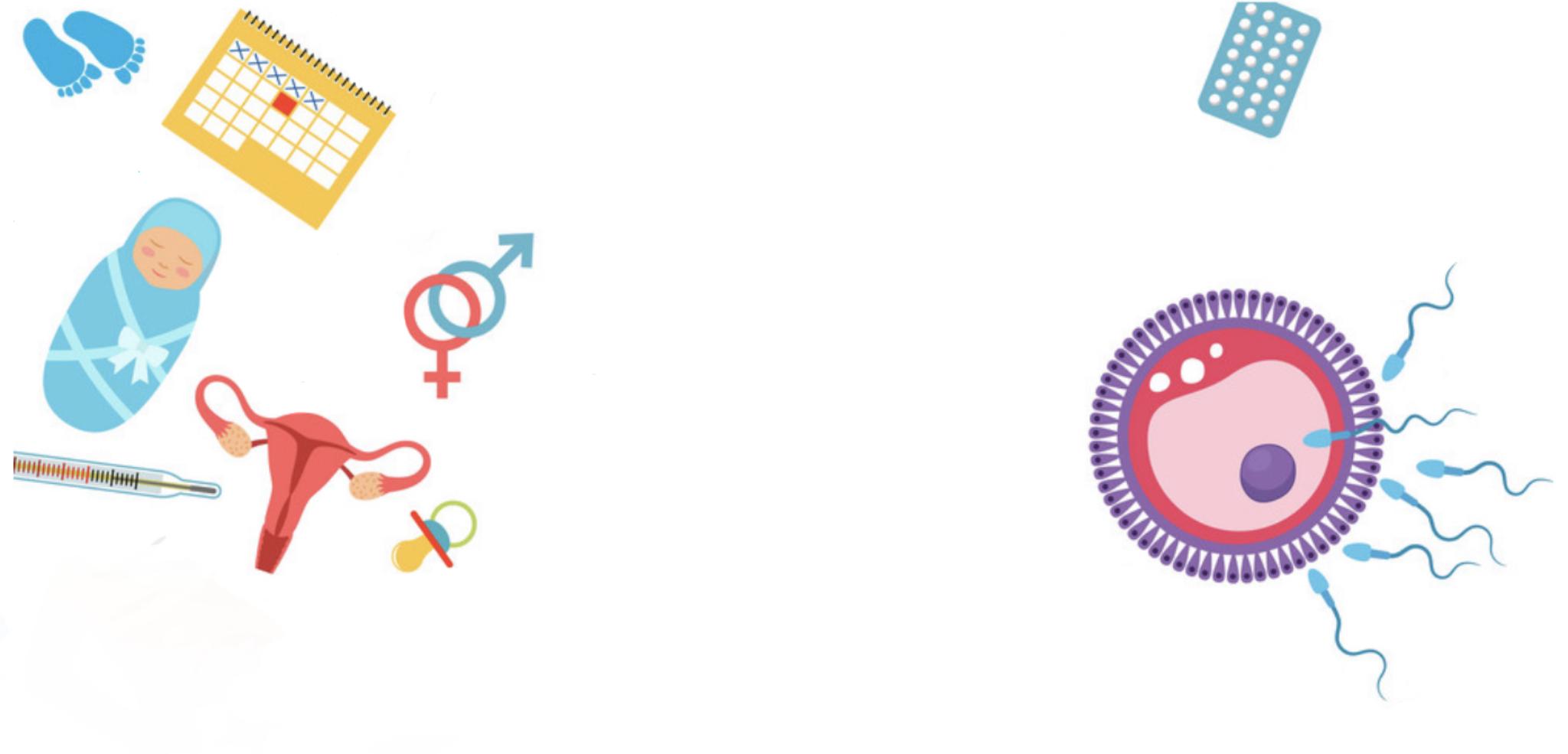 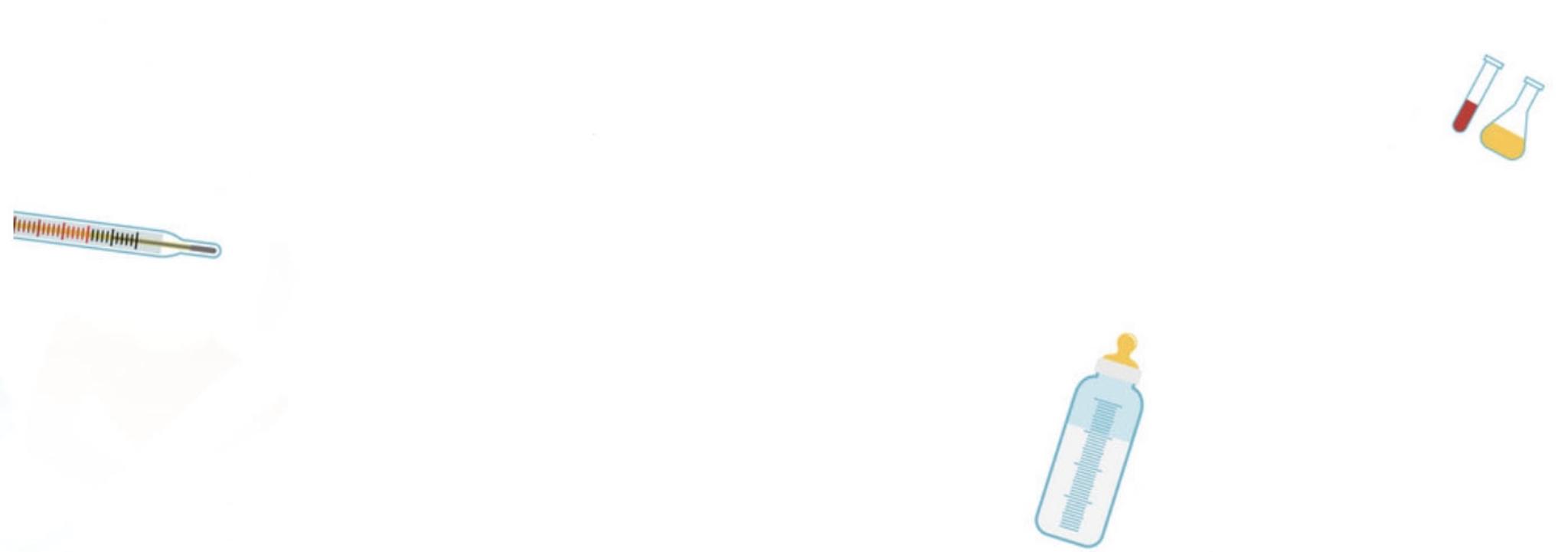 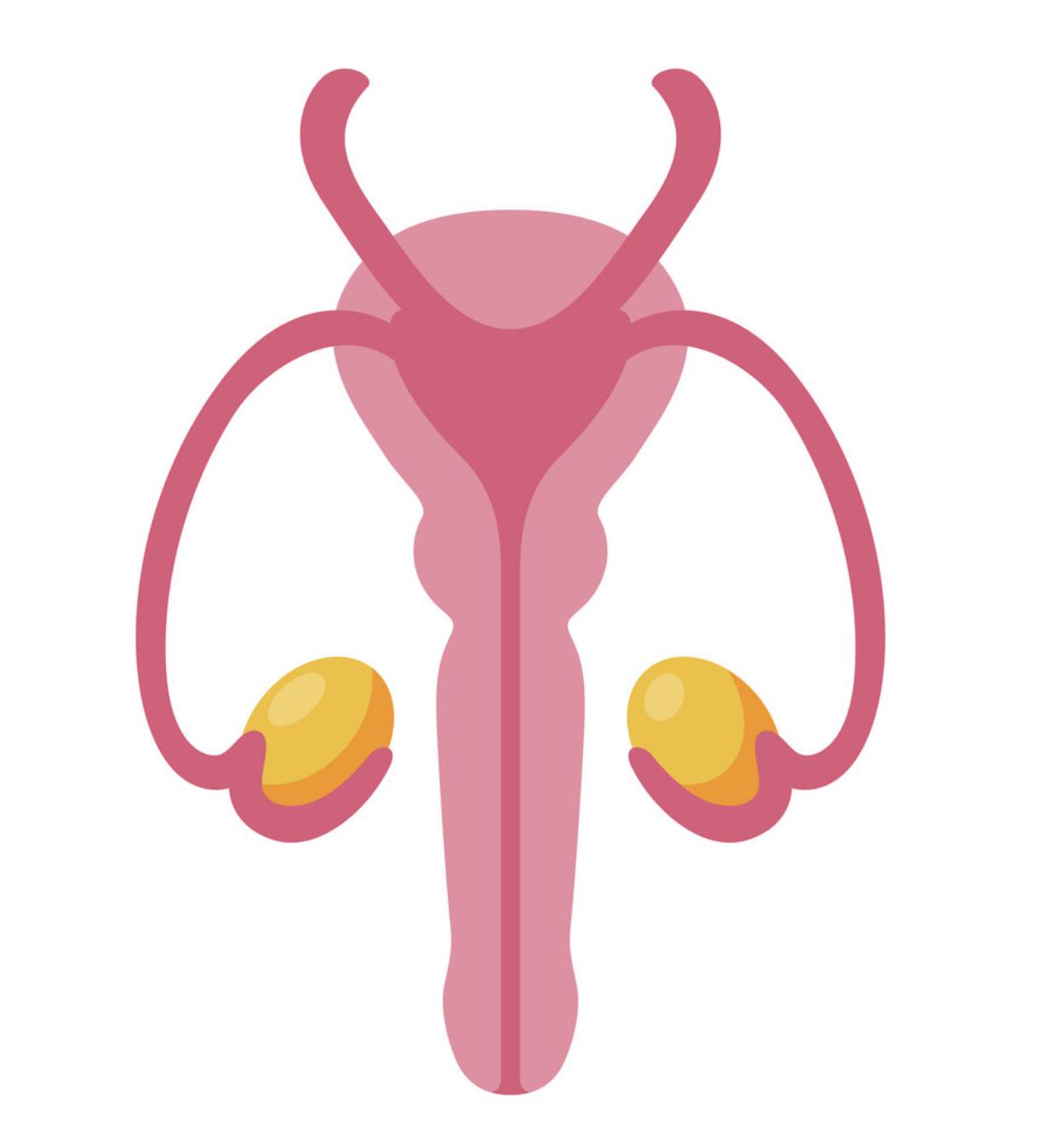 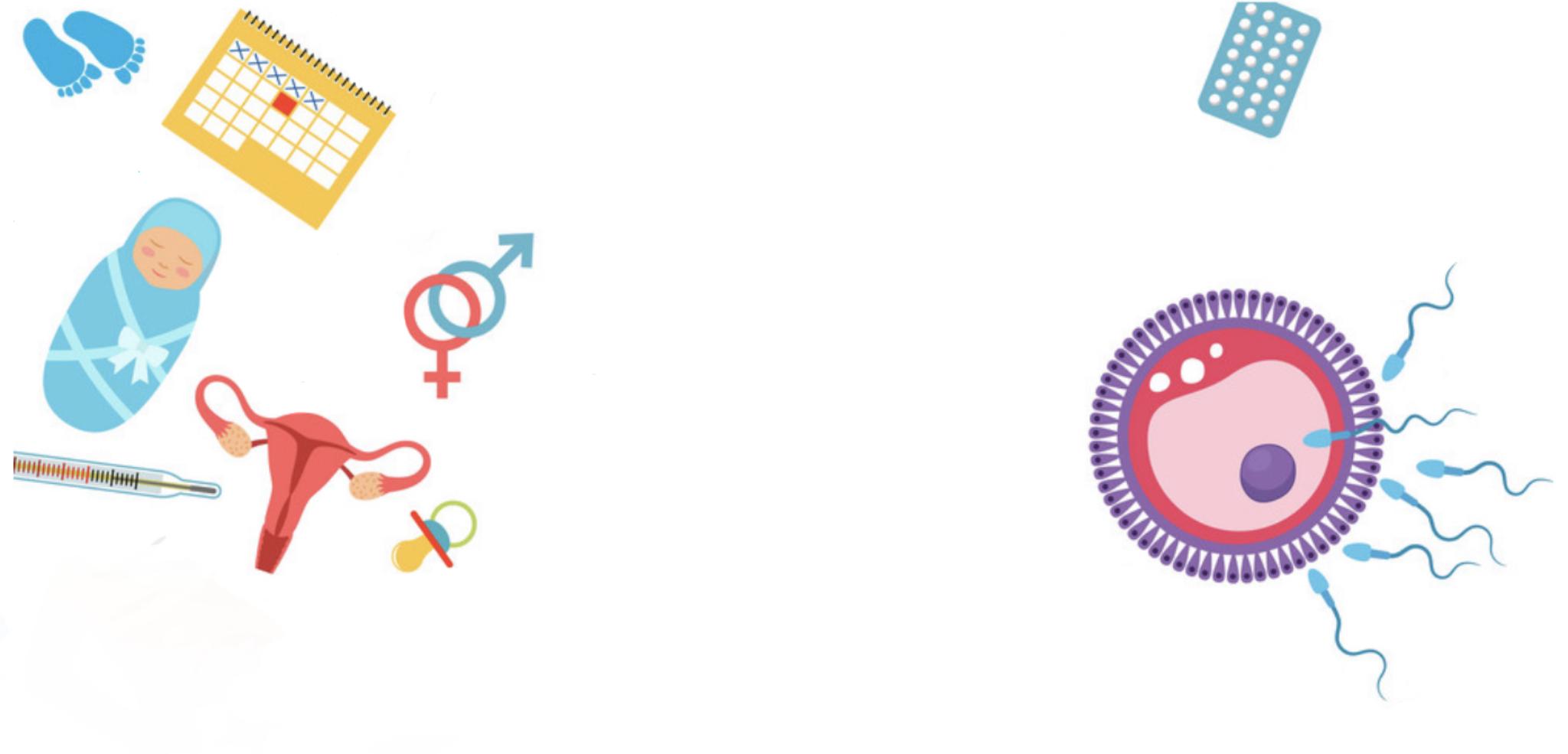 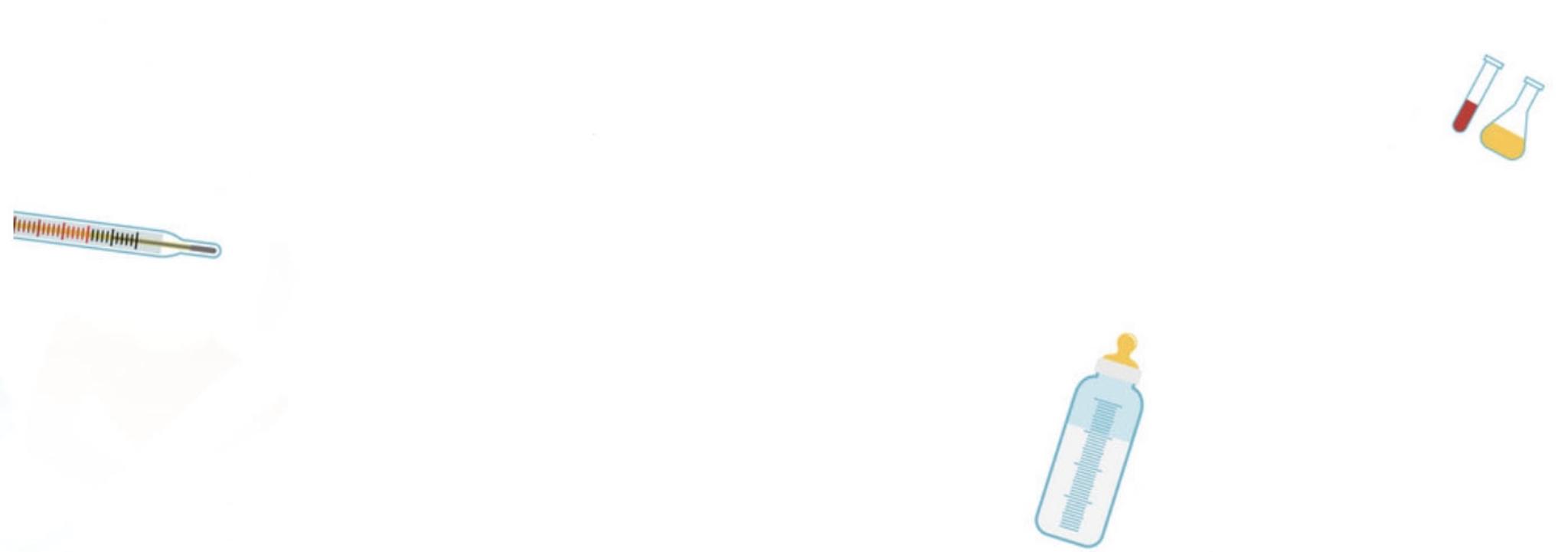 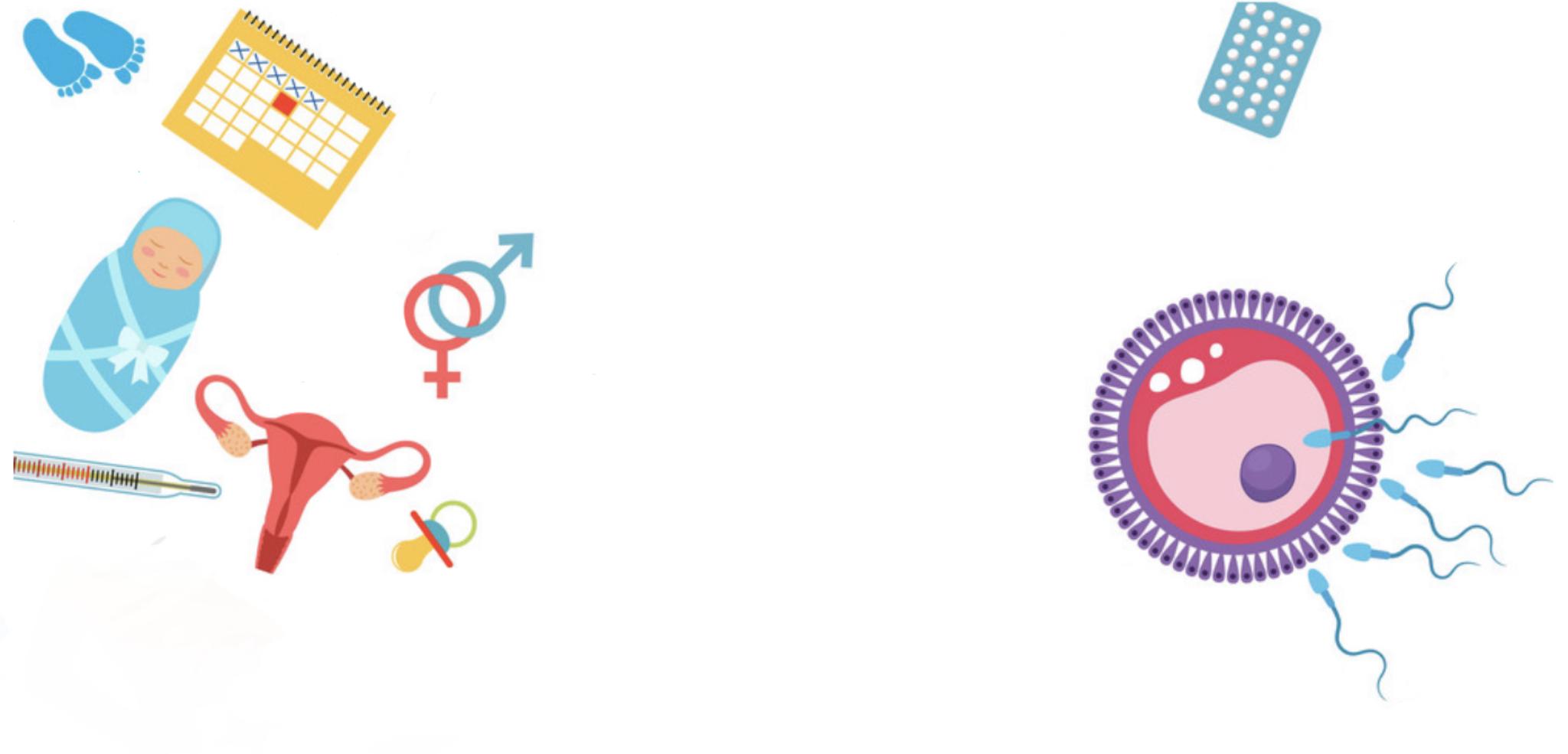 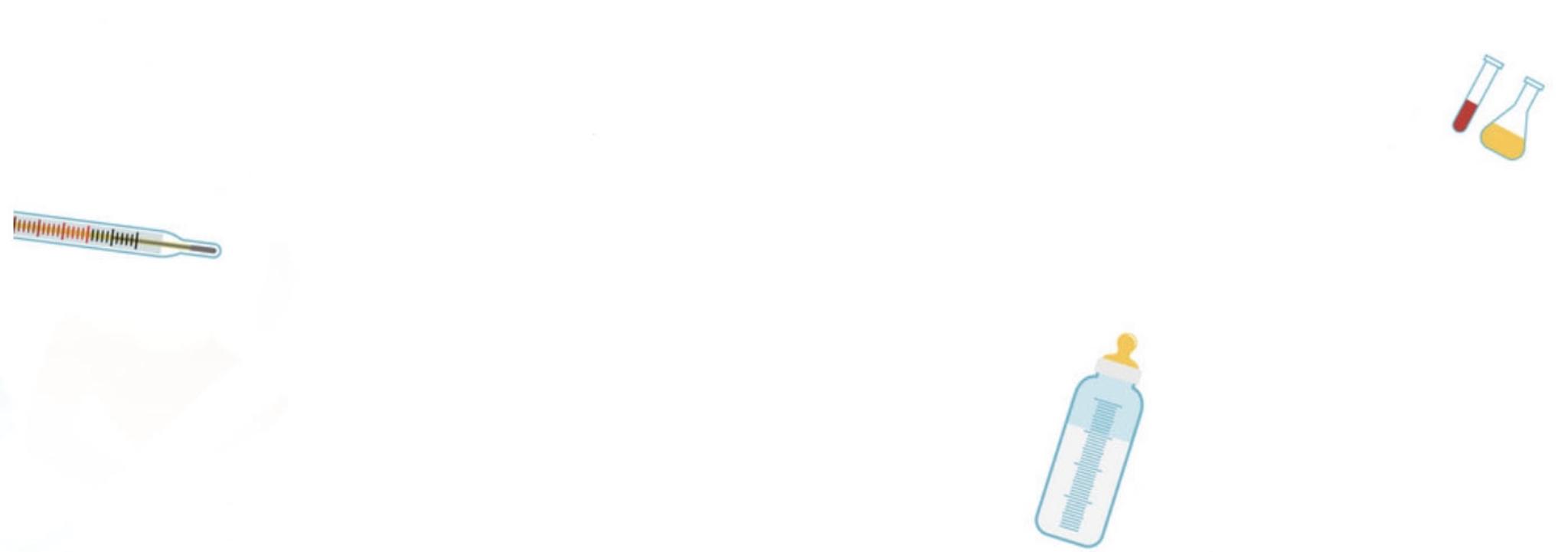 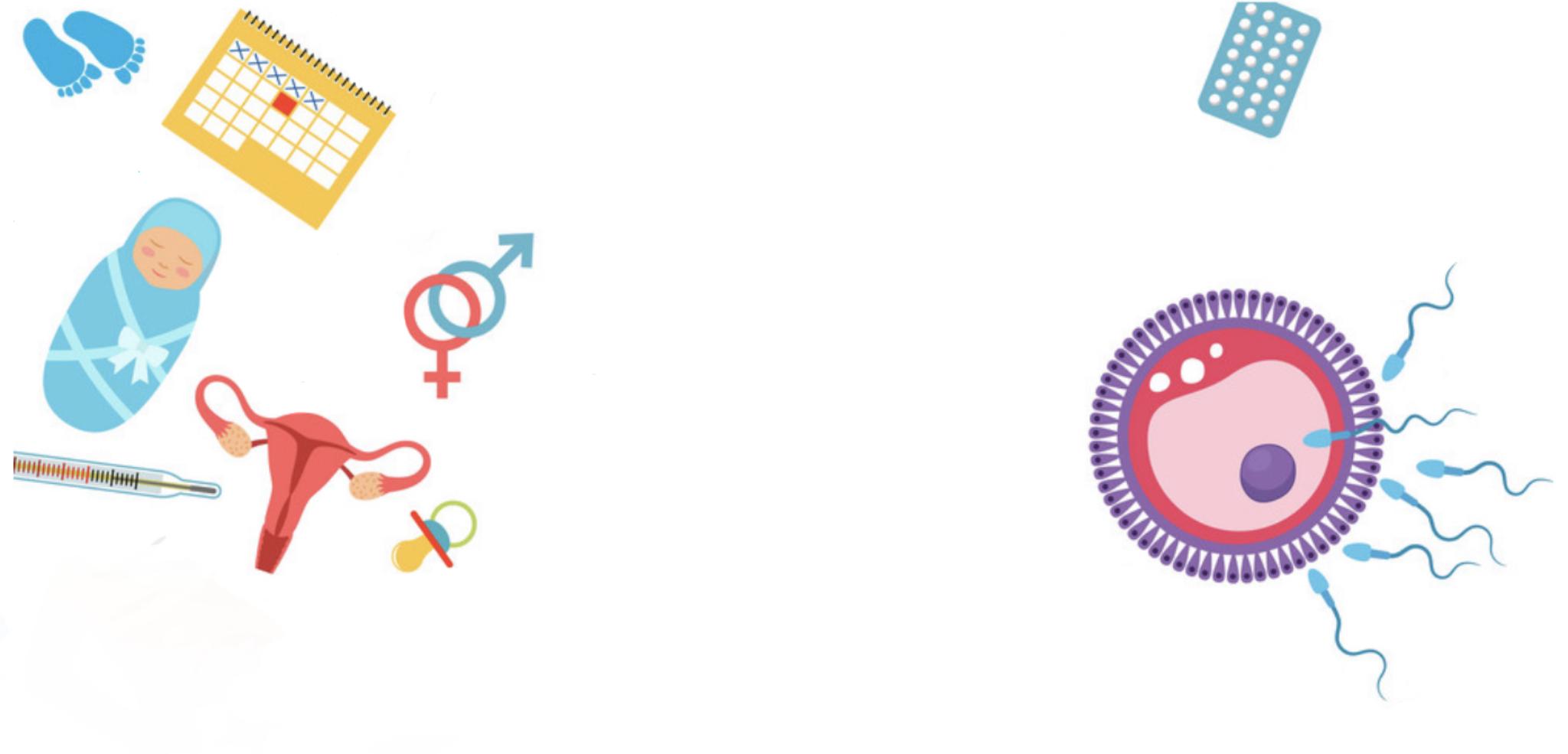 Male genital system
3
Genital Ducts:
Epididymis.
Vas deferens.
Urethra.
Genital Glands: 
Seminale vesicle.
Prostate.
Bulbourethral Glands.
Gonad : 
Testis.
2
1
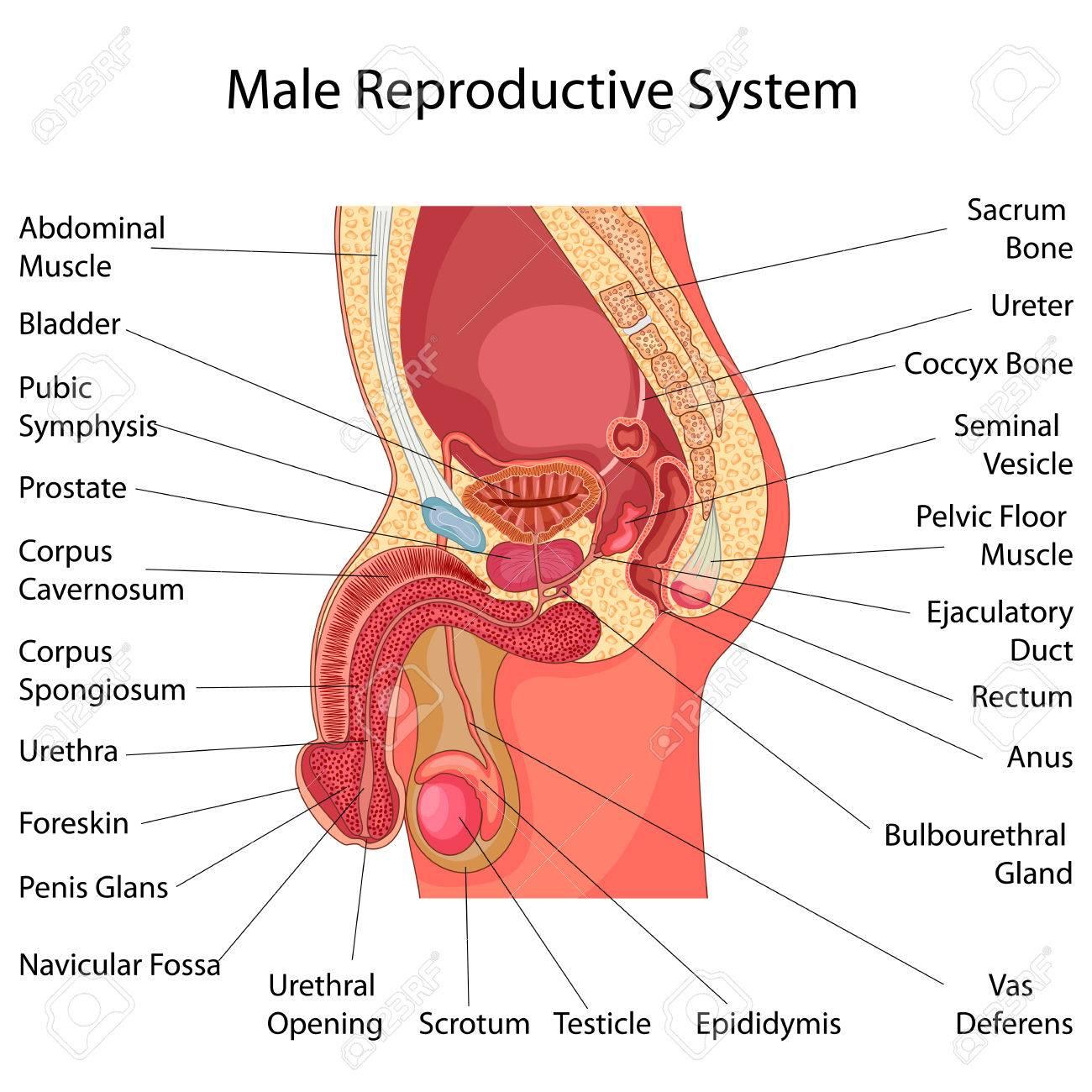 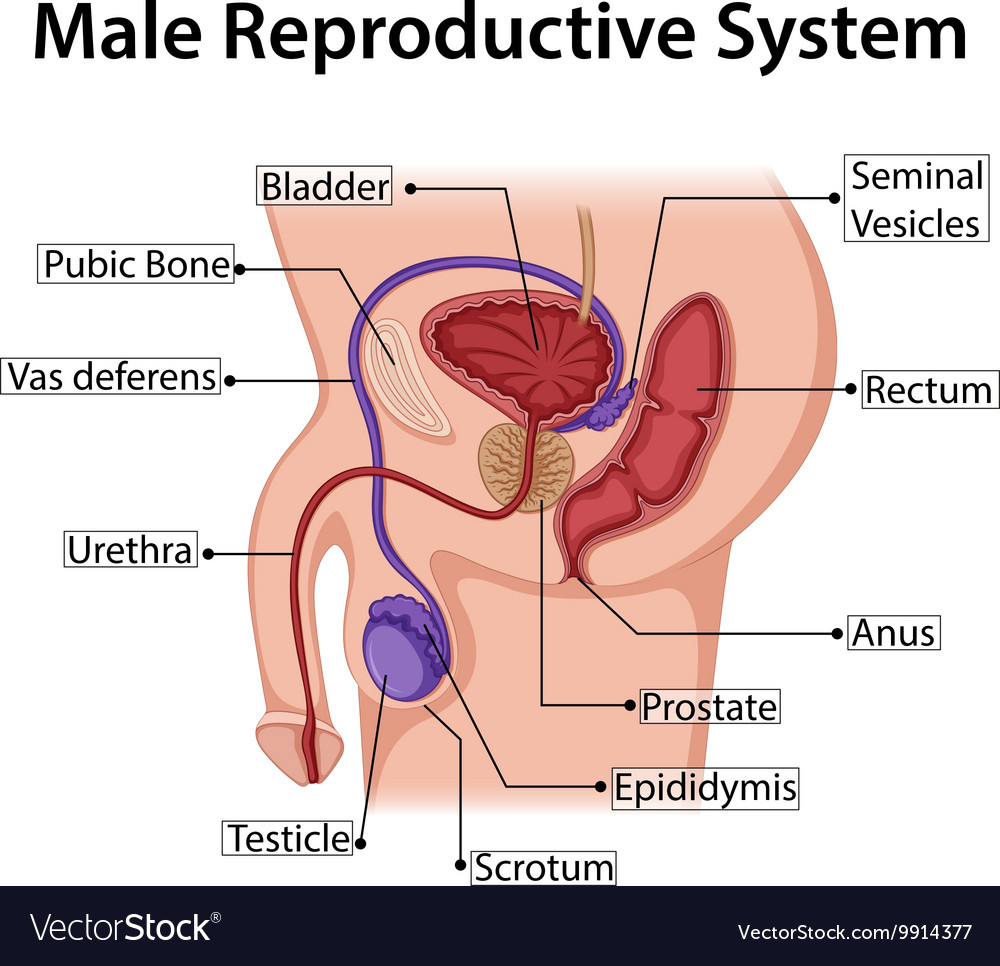 ‹#›
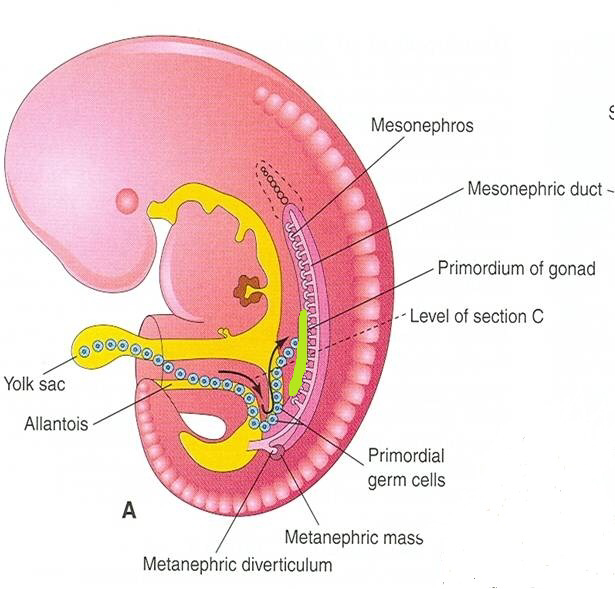 Development of Gonads
Gonads are derived from 3 sources:                                                                          
      1) Primordial germ cells      
      2) Underlying mesenchyme      
      3)Mesothelium (epithelium lining the coelomic cavity) 
During 5th week gonadal development occurs.
Until 7th week gonads are similar in both sexes and called INDIFFERENT GONADS
Proliferation of mesothelium  (cortex)
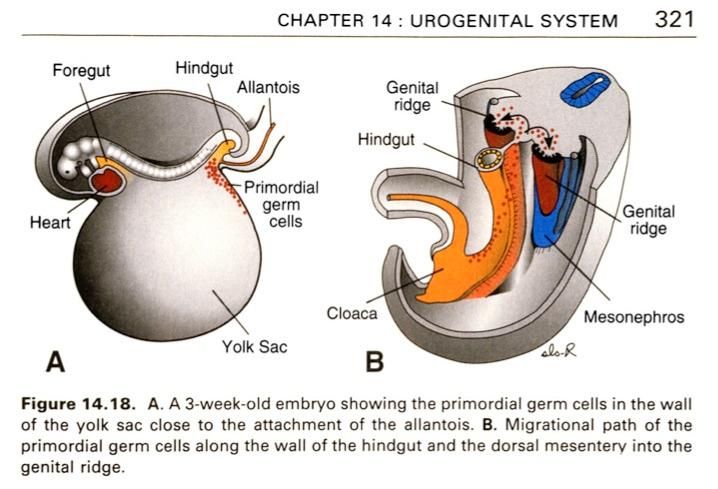 Gonadal ridge:
a bulge on the medial side of mesonephros produced by
Proliferation of mesenchyme (medulla)
Indifferent Gonads
The proliferating mesothelial cells fuse and penetrate the underlying mesenchyme to form primitive gonadal cords.
Gonadal (primary sex) cords:
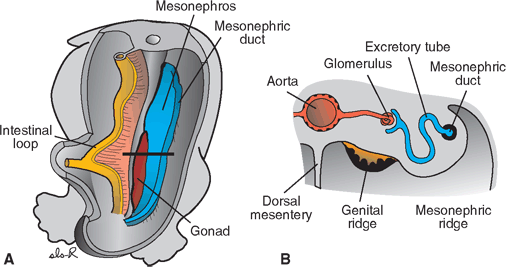 endodermal cells of the yolk sac migrate along dorsal mesentery of hindgut to gonadal ridges & become incorporated into gonadal cords.
Primordial germ cells:
‹#›
Development of Testis
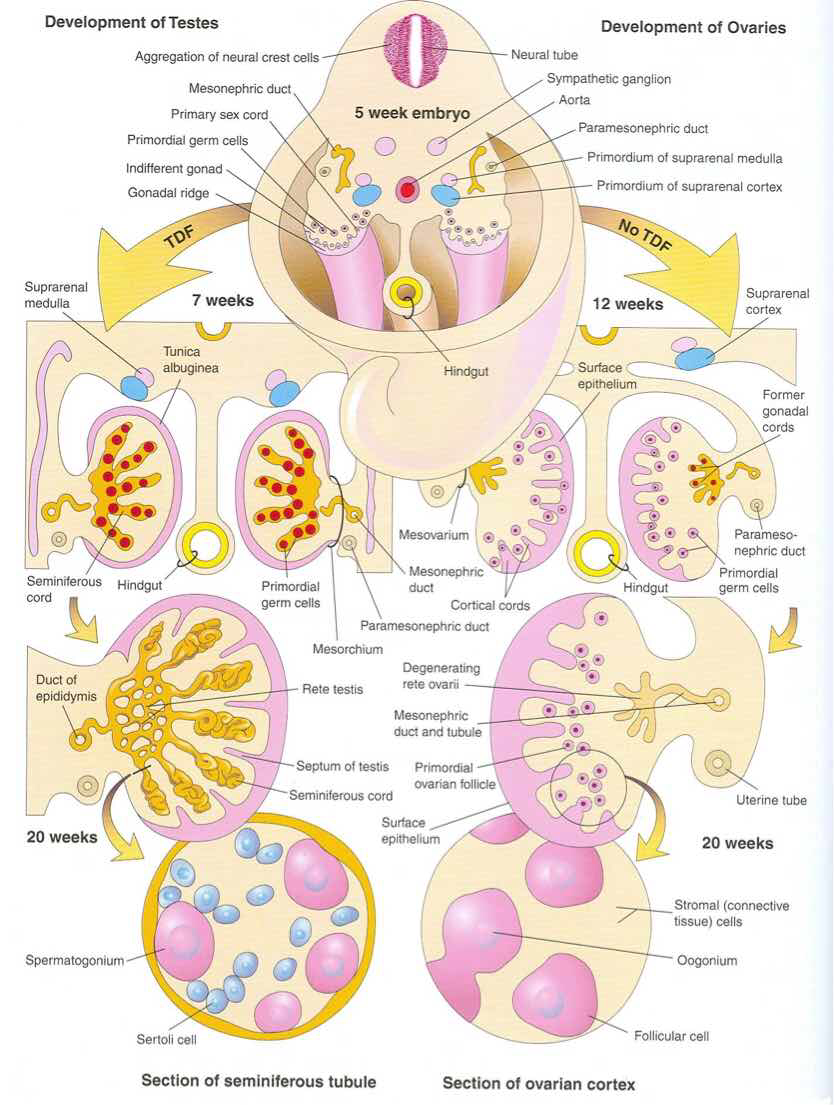 The genetic sex determined at fertilization and the presence of Y chromosome representante the male phenotype and it has a testis- determining factor (TDF) that differentiates primitive gonad into testis and also differentiates germ cell
At 7th week
Regression of cortex & differentiation of medulla (of primitive gonad) into testis.
The characteristic feature is the development of a thick fibrous capsule (tunica albuginea) that separates the enlarging testis from mesonephros.
Gonadal cords condense & extend into all the medulla (Medullary cords) to form Seminiferous cords.
Seminiferous cords develop into         Seminiferous tubules.
Seminiferous tubules remain solid until puberty and Its walls are composed of:
Sertoli cells                    derived from surface epithelium of testis (mesothelial cells)
Spermatogonia           derived from primordial germ cells (endodermal in origin).
At 8th week
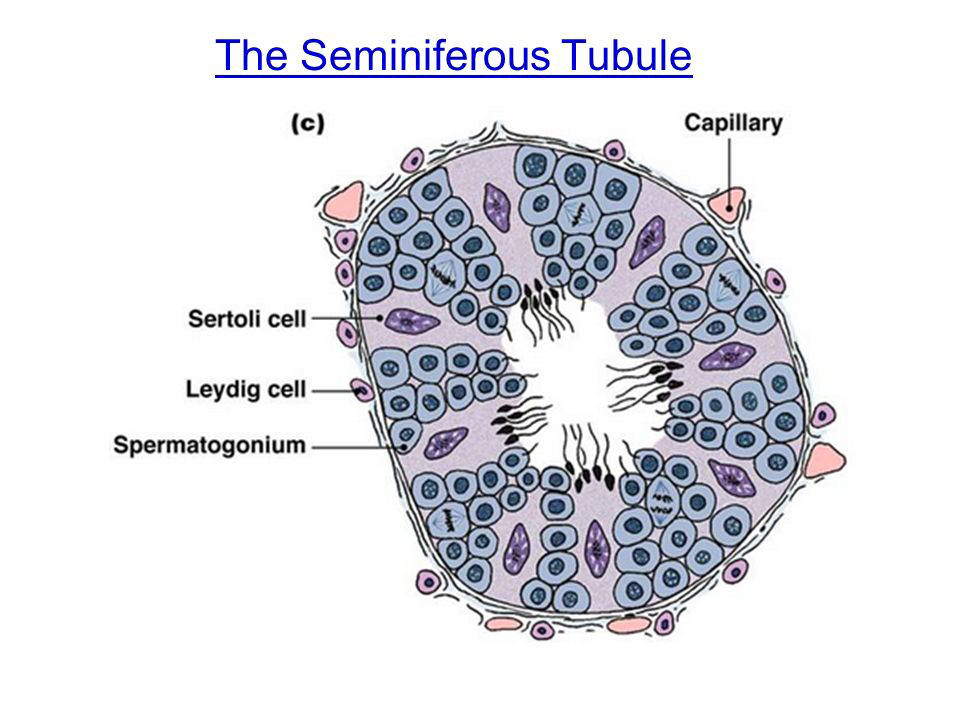 Mesenchyme surrounding seminiferous cords mesothelial cells gives rise to interstitial cells (of Leydig) secreting testosterone.
‹#›
Development of internal genitalia
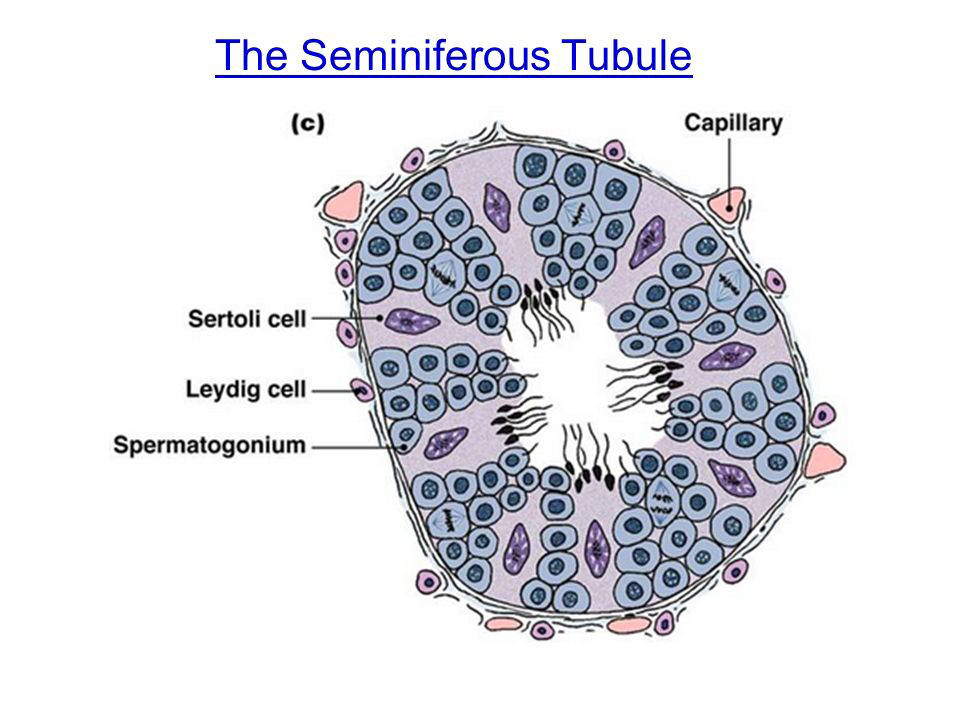 1)   Ducts
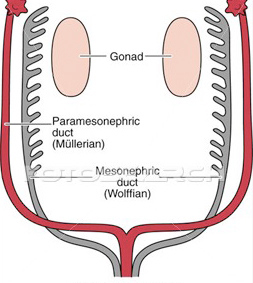 2)   Glands
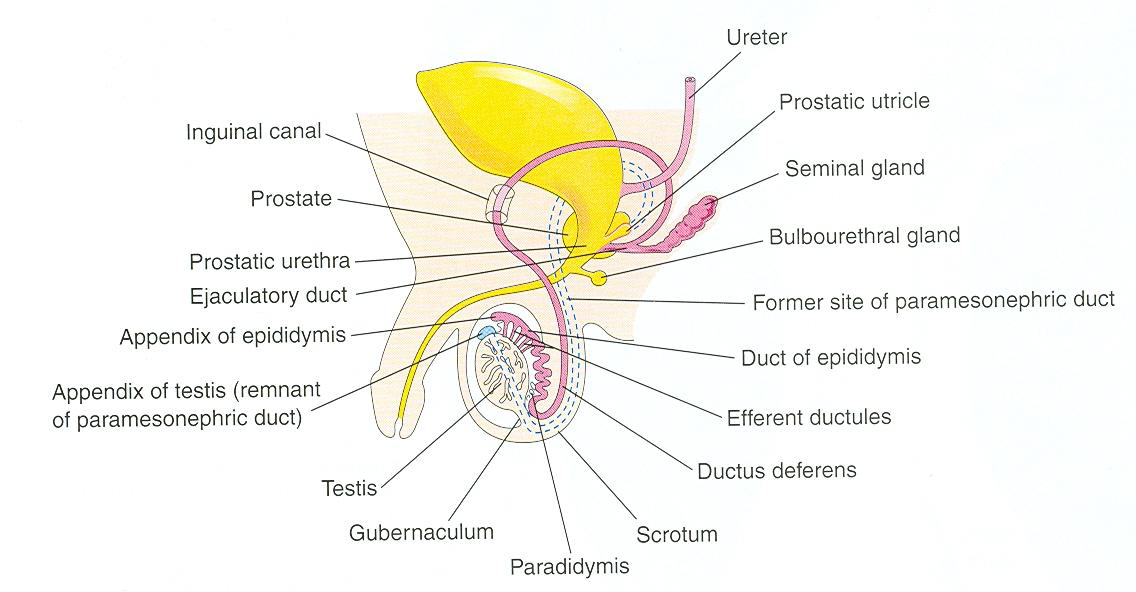 Stroma & Smooth muscles in prostate and bulbourethral glands are derived from surrounding mesenchyme.
‹#›
Summary from male slides
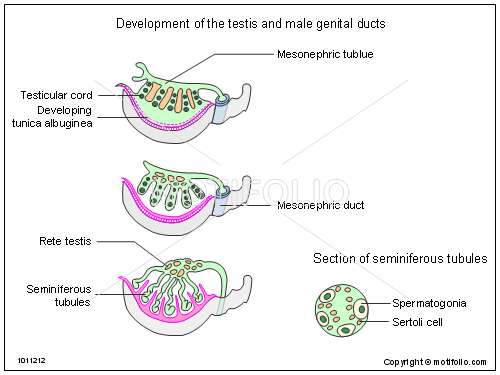 Testis
Regression of  cortex
 +
differentiation of  medulla
Appearance  of Tunica Albuginea
Gonadal cords extend to medulla & form medullary (semineferous) cords
Spermatogonia
Mesenchyme surrounding tubules gives rise to: Interstitial cells of  Leydig
Semineferous cords give rise to: Semineferous tubules
Germ cells
Sertoli cells
Mesothelial cells
2) Internal genitalia
‹#›
Development of external genitalia
Indifferent Stage
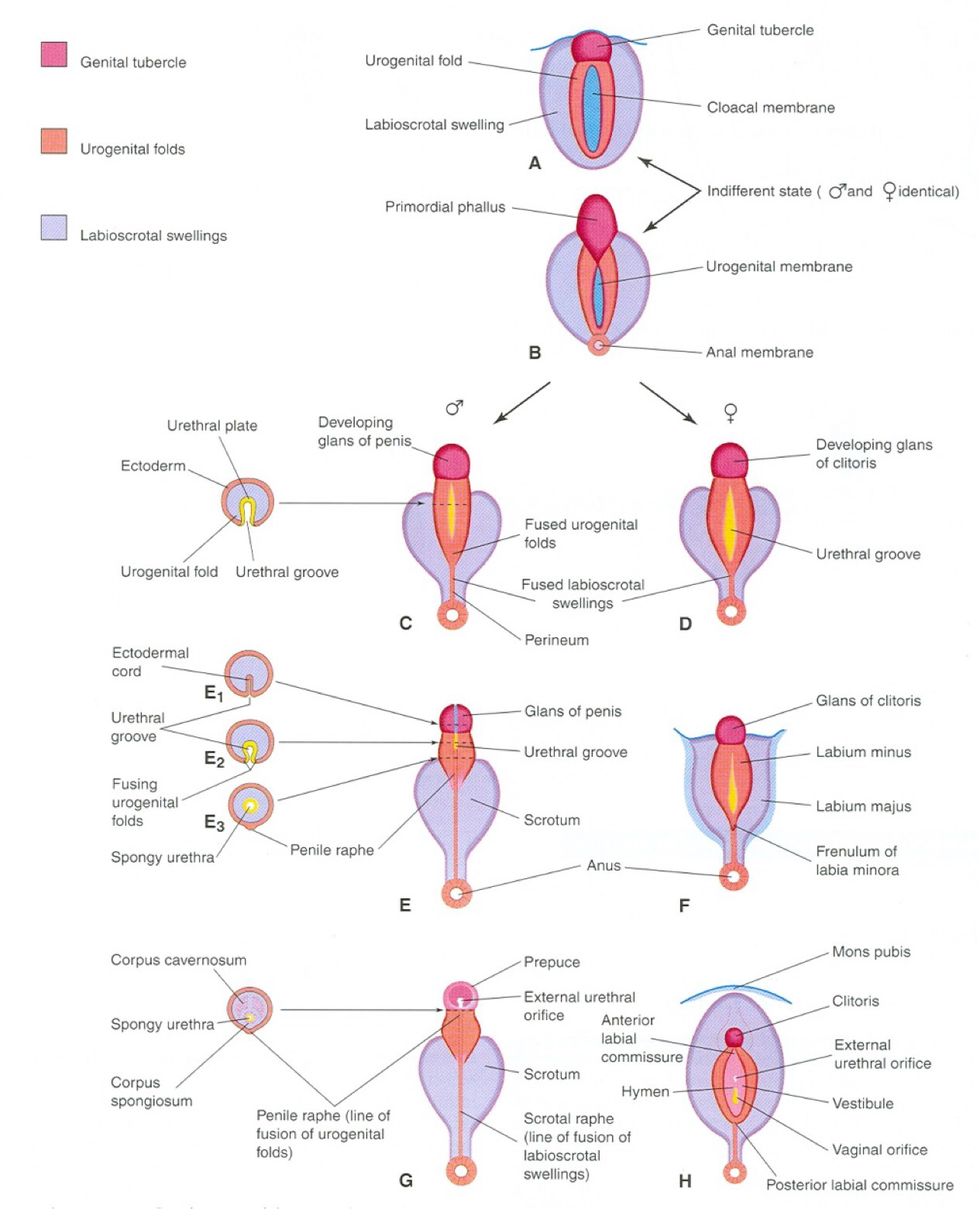 (from 4th to 7th week)
Different Stage
Stimulated by testosterone 
Begins at 9th week
Complete differentiation at 12th week: 
The phallus enlarges to form the penis
The urogenital folds fuse to form the spongy (penile) urethra
The labioscrotal folds (swellings) fuse to form the scrotum
‹#›
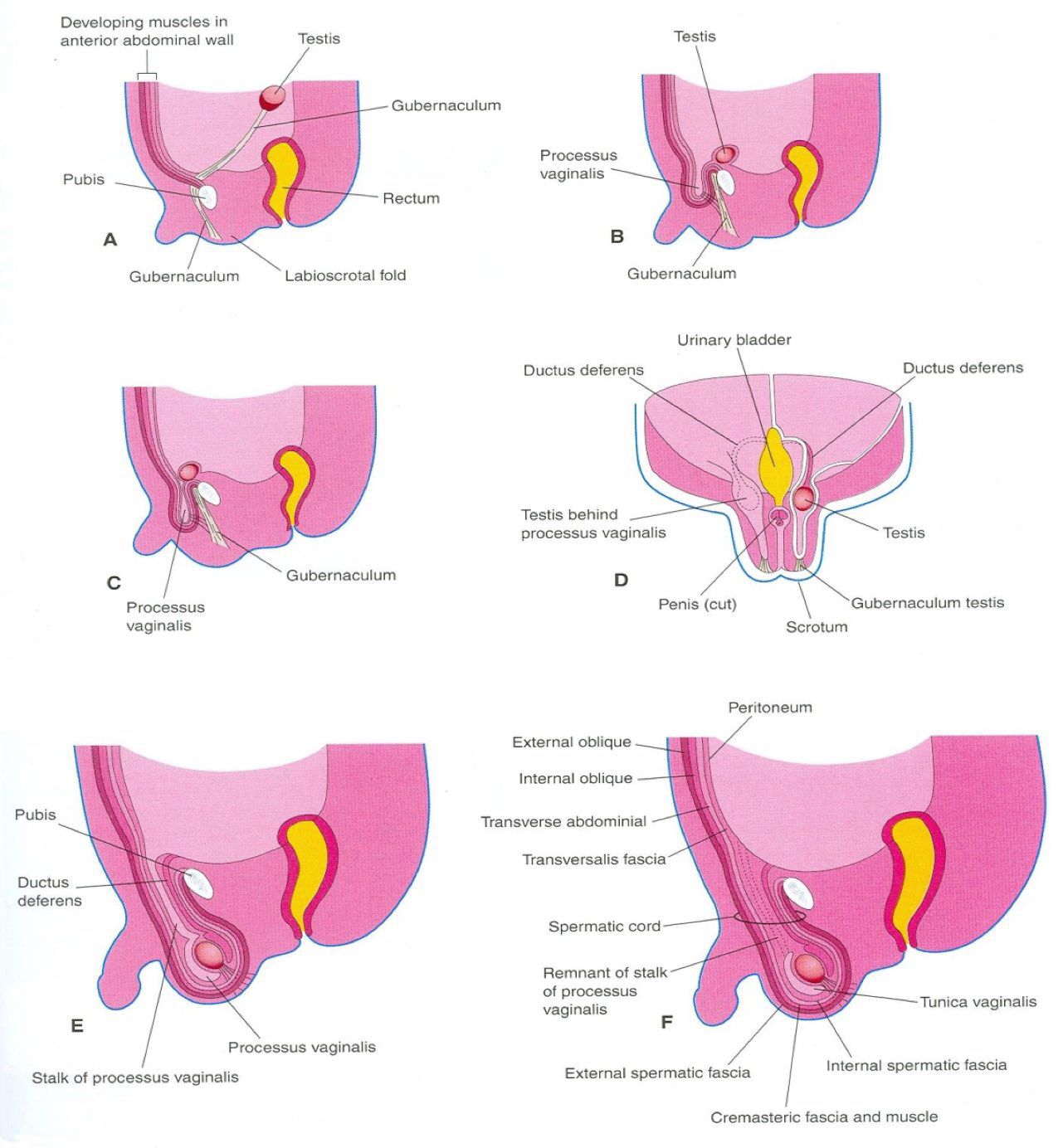 Descent of testis
Gubernaculum:  a mesenchymal band extending from inferior pole of gonad to labioscrotal fold.
Inguinal canal:   a pathway formed by gubernaculum through layers of anterior abdominal wall.
Processus vaginalis:   a peritoneal fold passing through inguinal canal before testis, to facilitate its descent
Descent of testis occurs in 2 steps:
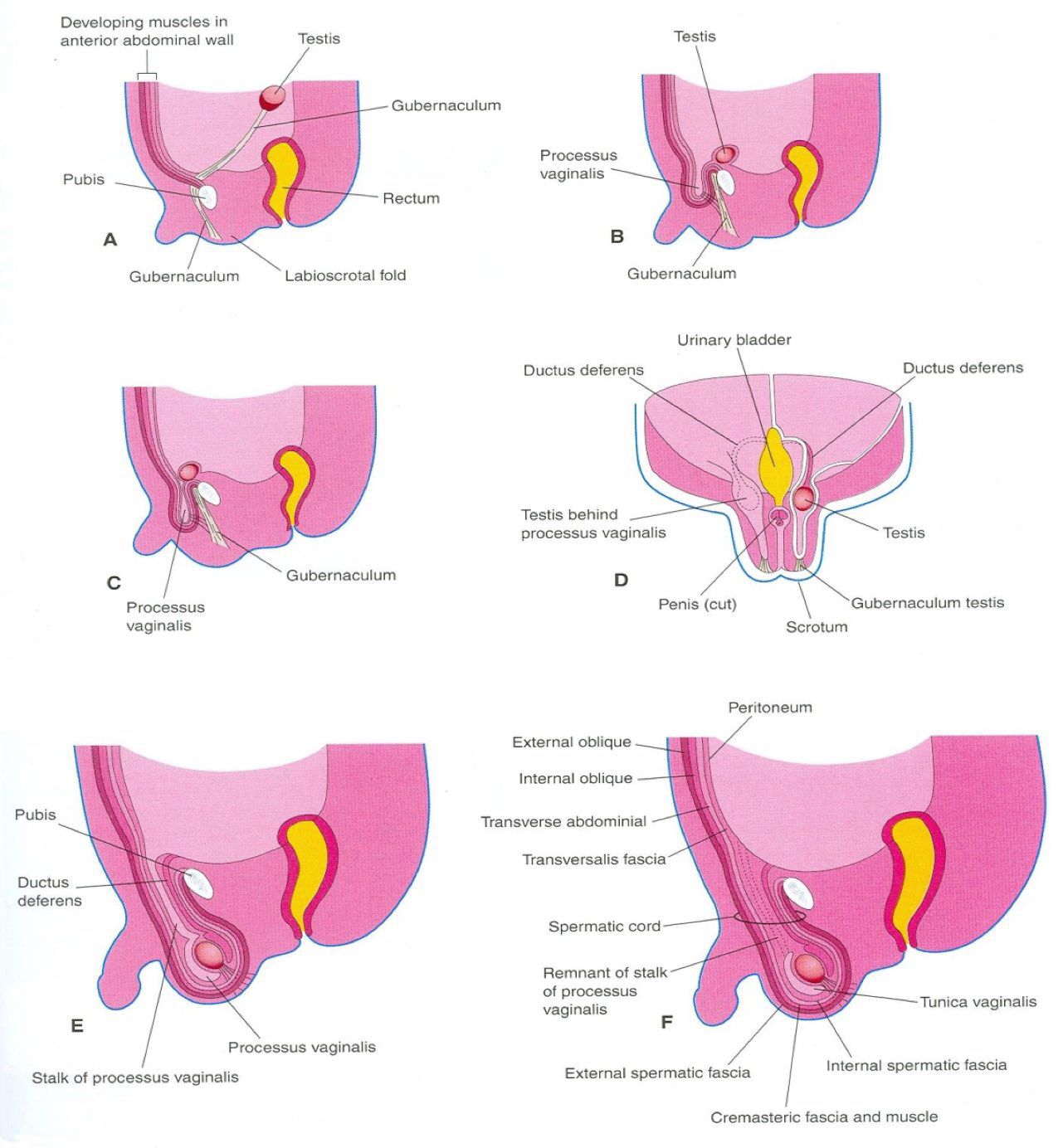 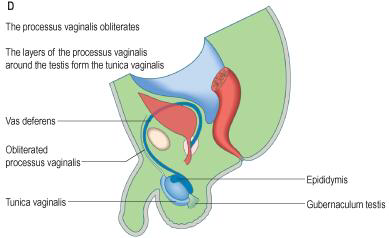 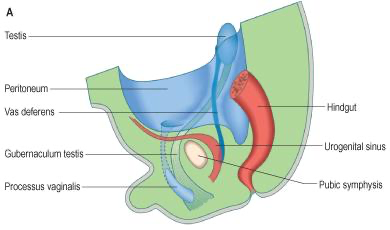 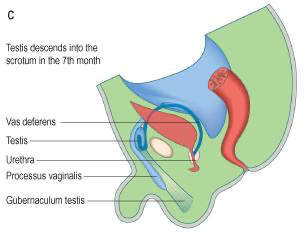 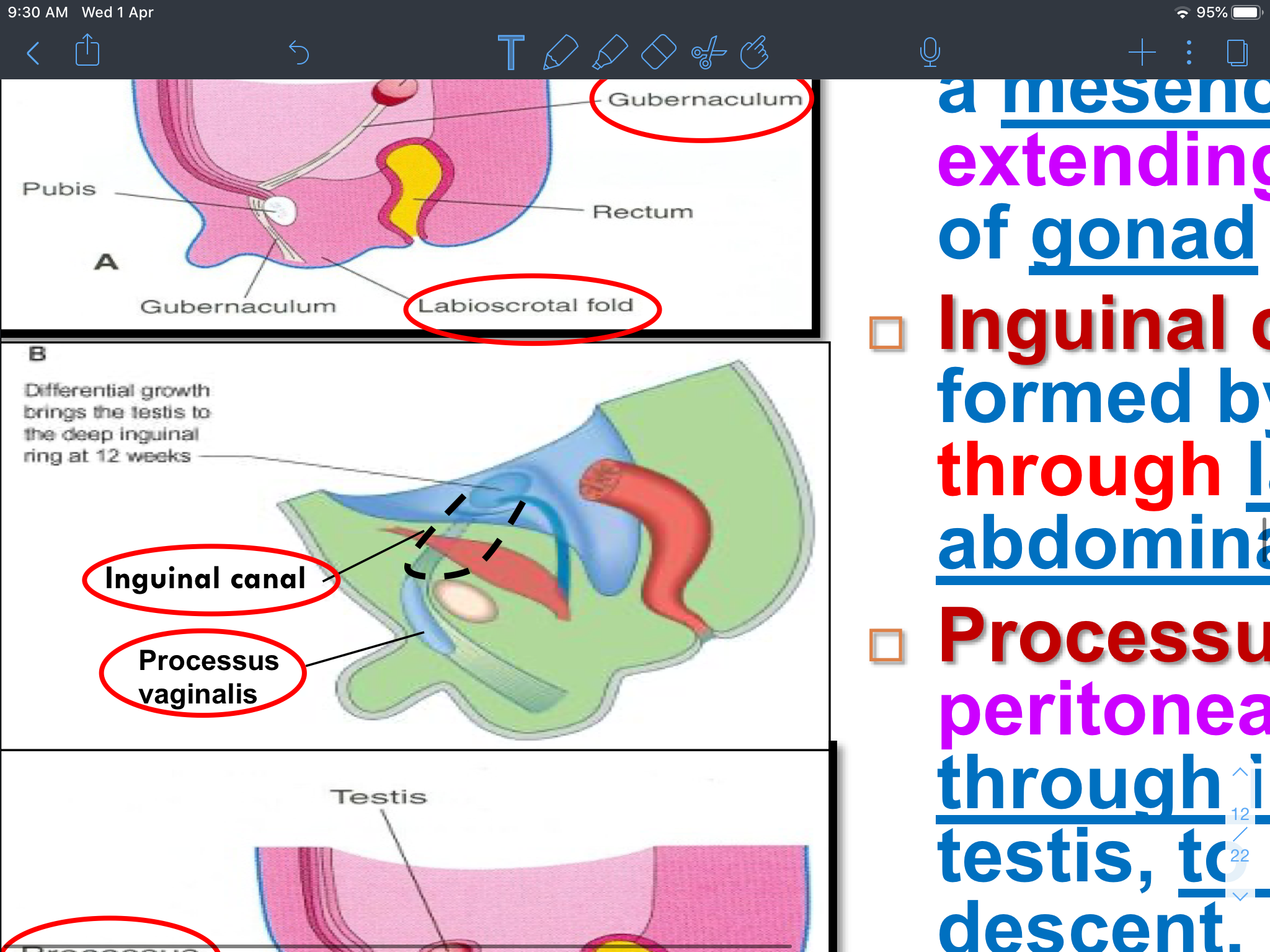 Internal Descent
External Descent
‹#›
External Descent of Testis
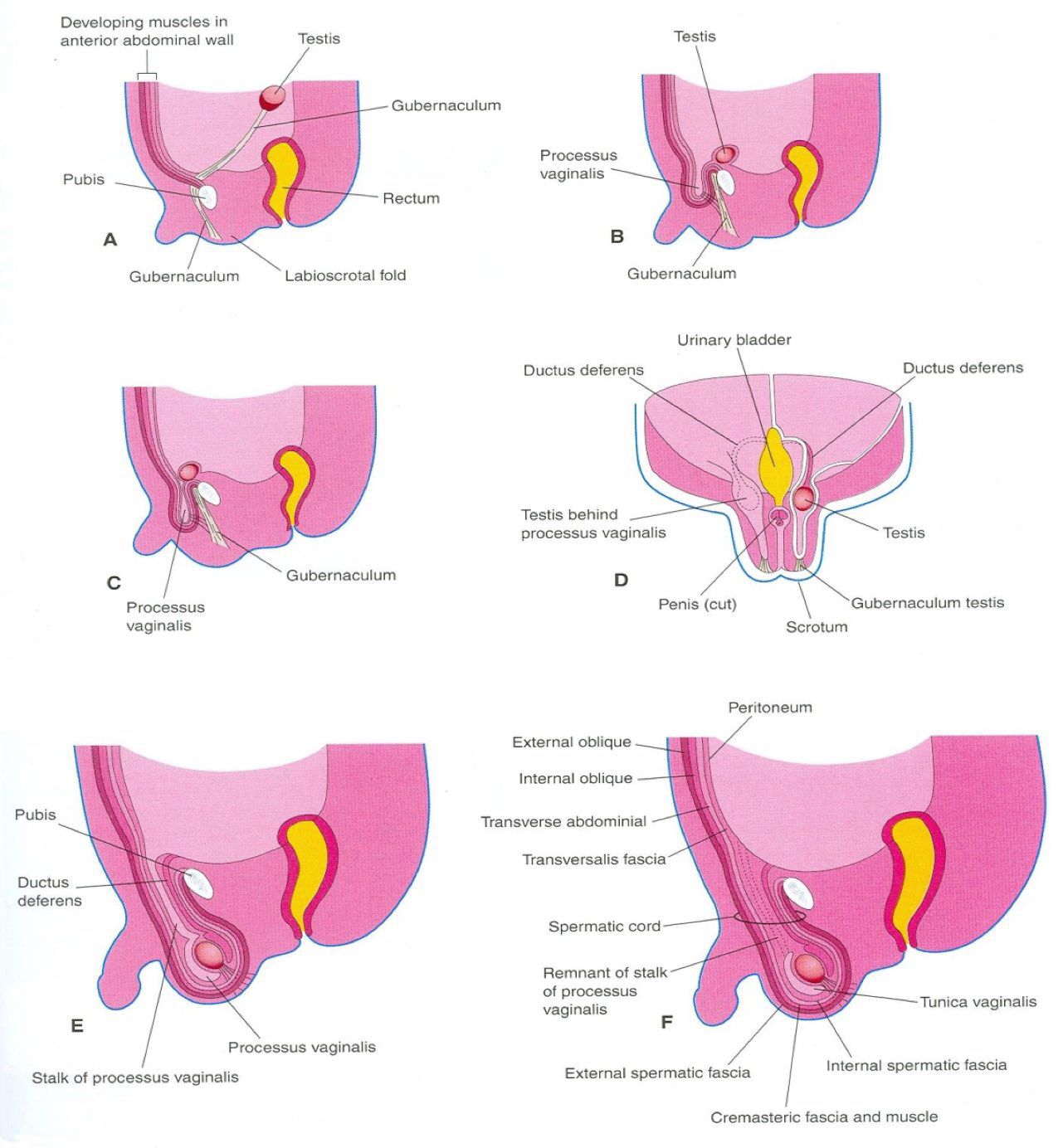 More than 97% of full-term newborn males have both testes in scrotum.
During first 3 months after birth, most undescended testes descend into scrotum.
No spontaneous descent occurs after the age of 1 year.
Complete descent of testis is associated by:
Degeneration of gubernaculum.
1
2
Obliteration of stalk of processus vaginalis.
Persistence of part of processus vaginalis surrounding the testis in the scrotum to form “tunica vaginalis”
3
Descent of testis
‹#›
Congenital Deformities
Congenital inguinal hernia
Hydrocele of spermatic cord
Hydrocele of testis
Cryptorchidism
Incidence: is up to 30% of premature & 3-4% of full term males
Cause: deficiency of androgens.
Common sites: Cryptorchid testes may be in the abdominal cavity or anywhere along the usual path of descent of the testis, but they are usually in the inguinal canal. look to figure.
Complications: 
               1. Sterility, if bilateral.
                  2. Testicular cancer (20-44%).
-Definition: Herniation of a loop of intestine through a non- obliterated processus vaginalis .
-Types:    A: incomplete
                    B: complete (in 

-Cause: The processus 
vaginalis does not obliterate & remains in open communication with the peritoneal cavity
Accumulation of fluid in tunica vaginalis (in scrotum) due to non-obliteration of the whole stalk of Processus vaginalis
Accumulation  of fluid  in spermatic cord
due to a non-obliterated portion of stalk of processus vaginalis
scrotum)
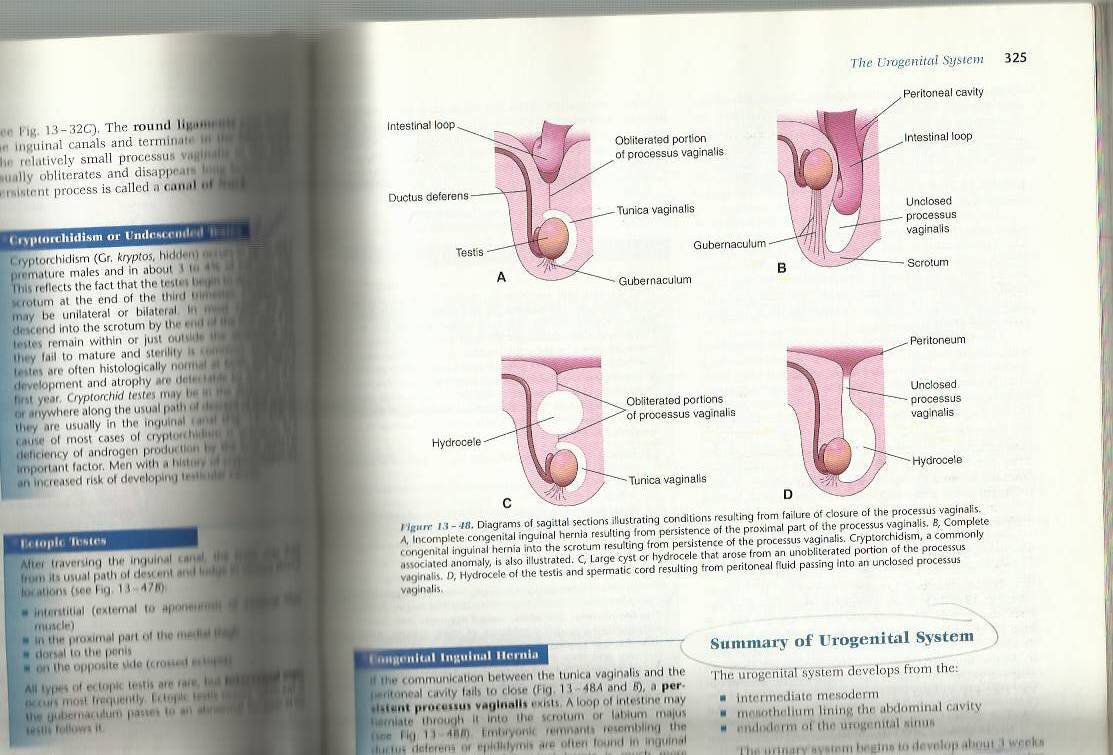 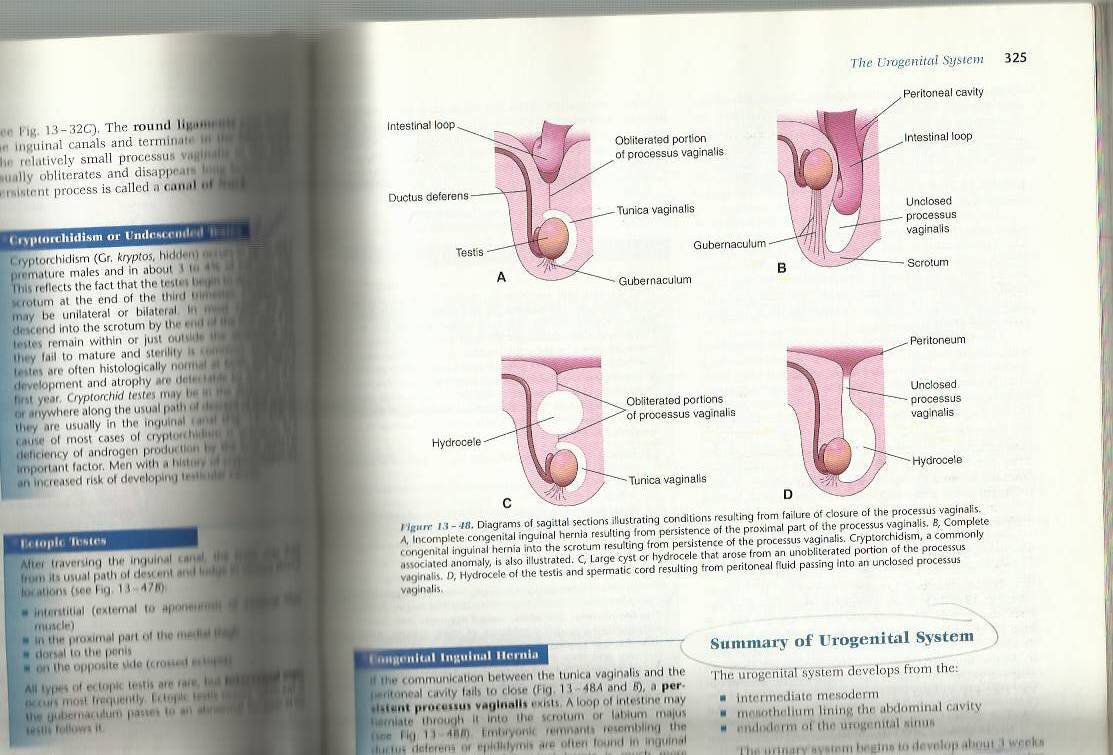 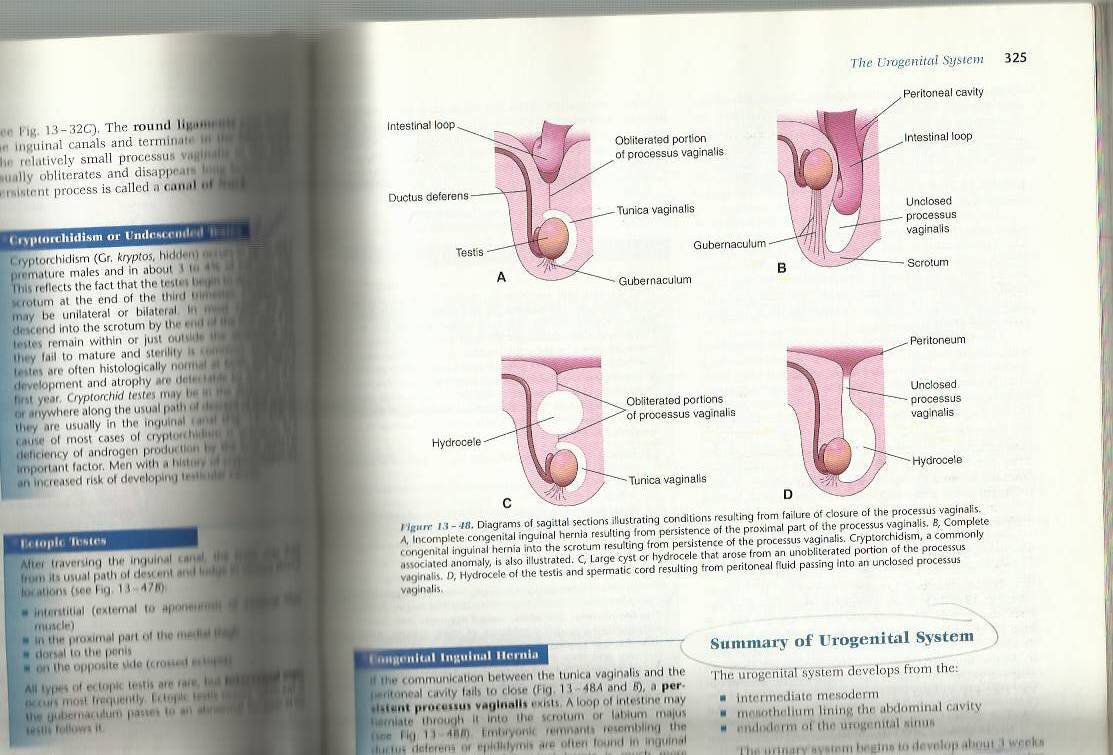 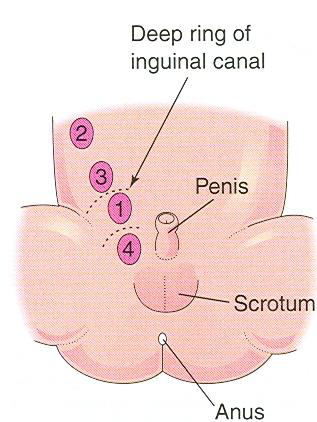 4
‹#›
QUIZ
Q1: which one of the following is considered indifferent gond?
A. Gonadal ridge
B. Gonadal cord
C. Primordial germ cells
D. All of above
Q2: interstitial cells (of Leydig) secreting testosterone. happen…?A. During 5th week
B. During 6th week
C. At 7th week
D. By 8th week
Q3: Mesodermal outgrowth from spongy urethra is:
A. Seminal gland
B. Prostate gland
C. Bulbourethral gland
D. Non of above
Q4: Complete descent of testis is associated by:
A. Formation of gubernaculum 
B. Obliteration of stalk of processus  vaginalis 
C.  Degradation of tunica vaginalis
D. All of above
Q5: Deficiency of androgens cause?
A. Inguinal hernia
B. Cryptorchidism 
C. Hydrocele of spermatic cord
D. Hydrocele Of Testis
Q6: Accumulation of fluid in tunica vaginalis cause:A. Inguinal hernia
B. Cryptorchidism 
C. Hydrocele of spermatic cord
D. Hydrocele Of Testis
Q7: The processus vaginalis remains in open communication with the peritoneal cavity cause:
A. Inguinal hernia
B. Cryptorchidism 
C. Hydrocele of spermatic cord
D. Hydrocele Of Testis
Q8: Accumulation  of fluid in spermatic cord cause:
A. Inguinal hernia
B. Cryptorchidism 
C. Hydrocele of spermatic cord
D. Hydrocele Of Testis
‹#›
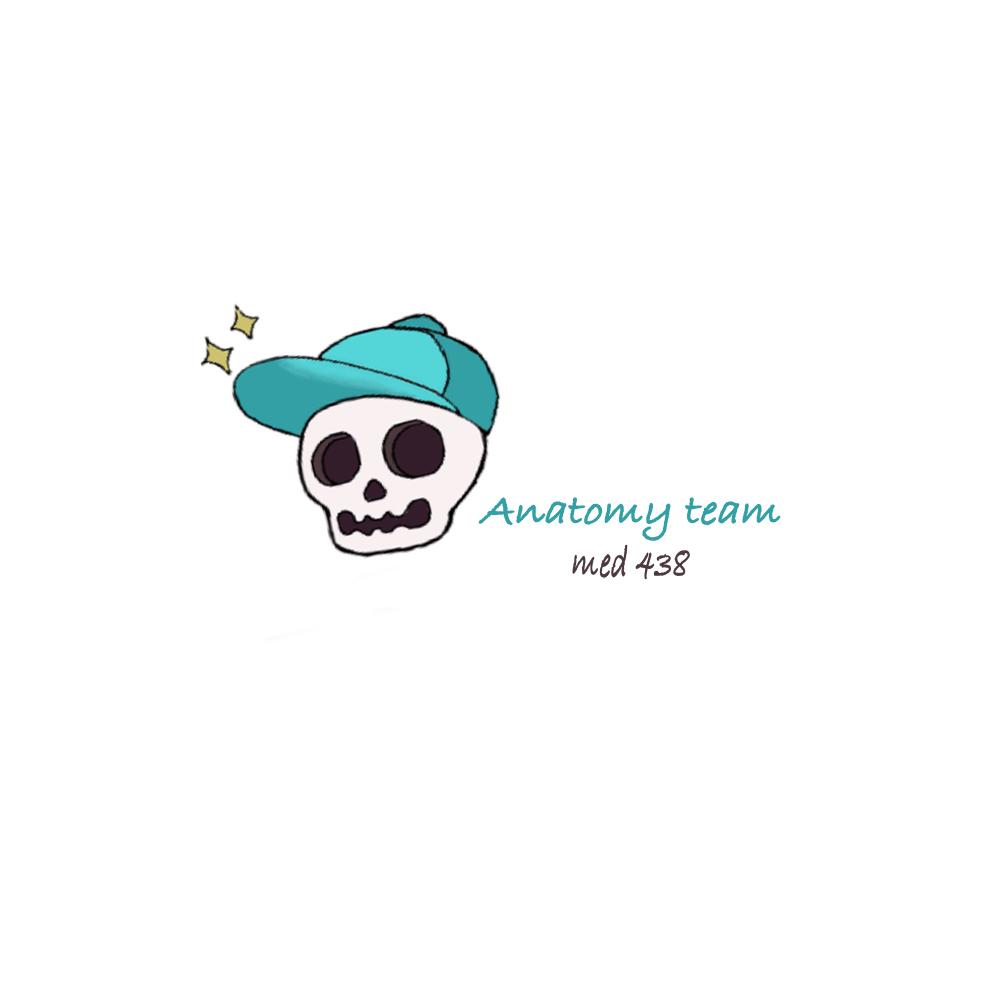 Members board
Team leaders
Abdulrahman Shadid
Ateen Almutairi
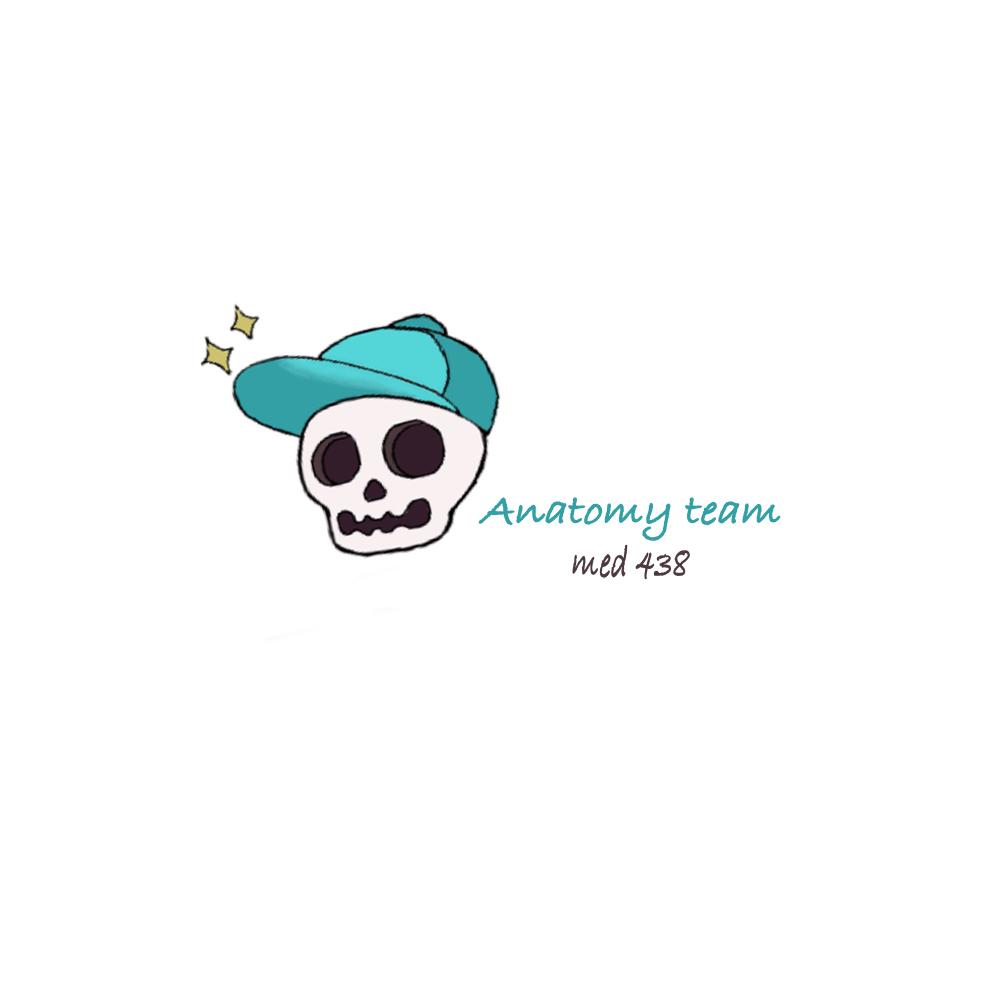 Boys team: 
Mohammed Al-huqbani
Salman Alagla
Ziyad Al-jofan
Ali Aldawood
Khalid Nagshabandi
Sameh nuser
Abdullah Basamh
Alwaleed Alsaleh
Mohaned Makkawi
Abdullah Alghamdi
Girls team :

Ajeed Al Rashoud
‏Taif Alotaibi
‏Noura Al Turki
‏Amirah Al-Zahrani
‏Alhanouf Al-haluli
‏Sara Al-Abdulkarem
‏Renad Al Haqbani
‏Nouf Al Humaidhi
Jude Al Khalifah
Nouf Al Hussaini
 Danah Al Halees
 Rema Al Mutawa
 Maha Al Nahdi 
Razan Al zohaifi 
Ghalia Alnufaei
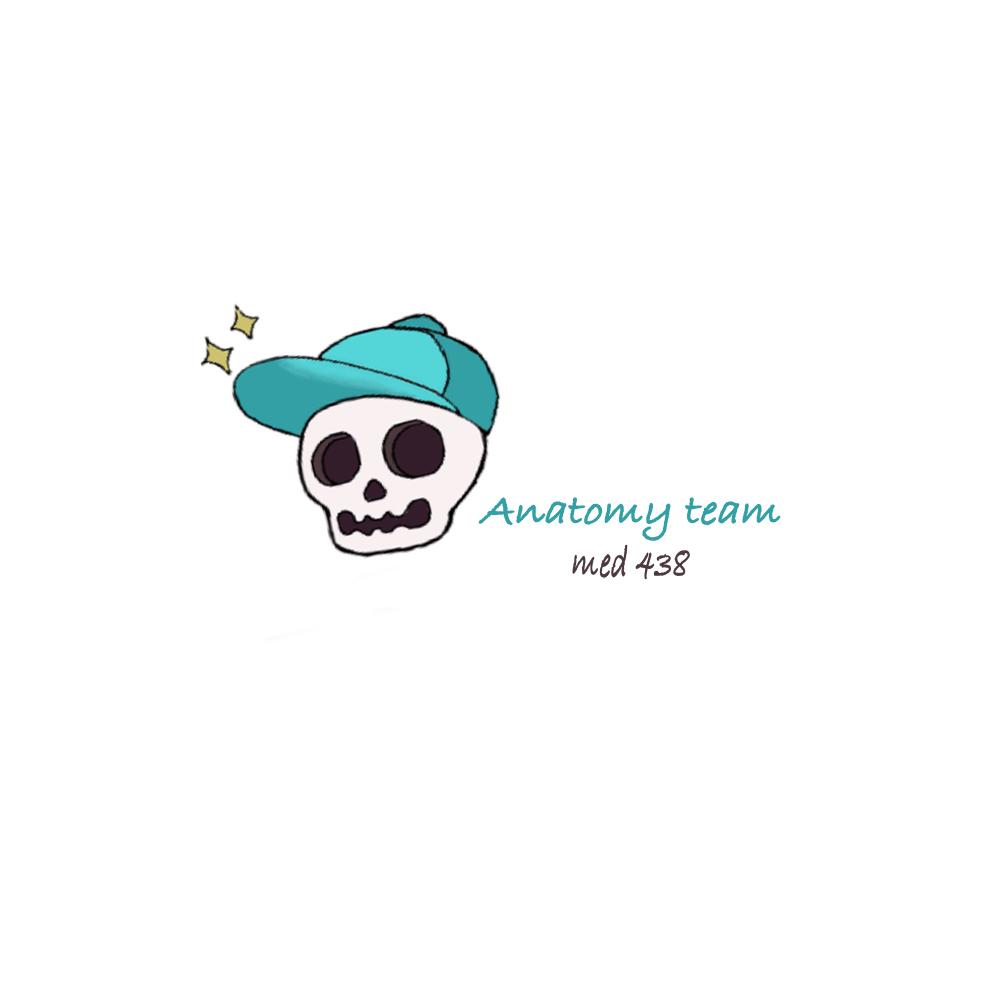 Contact us:
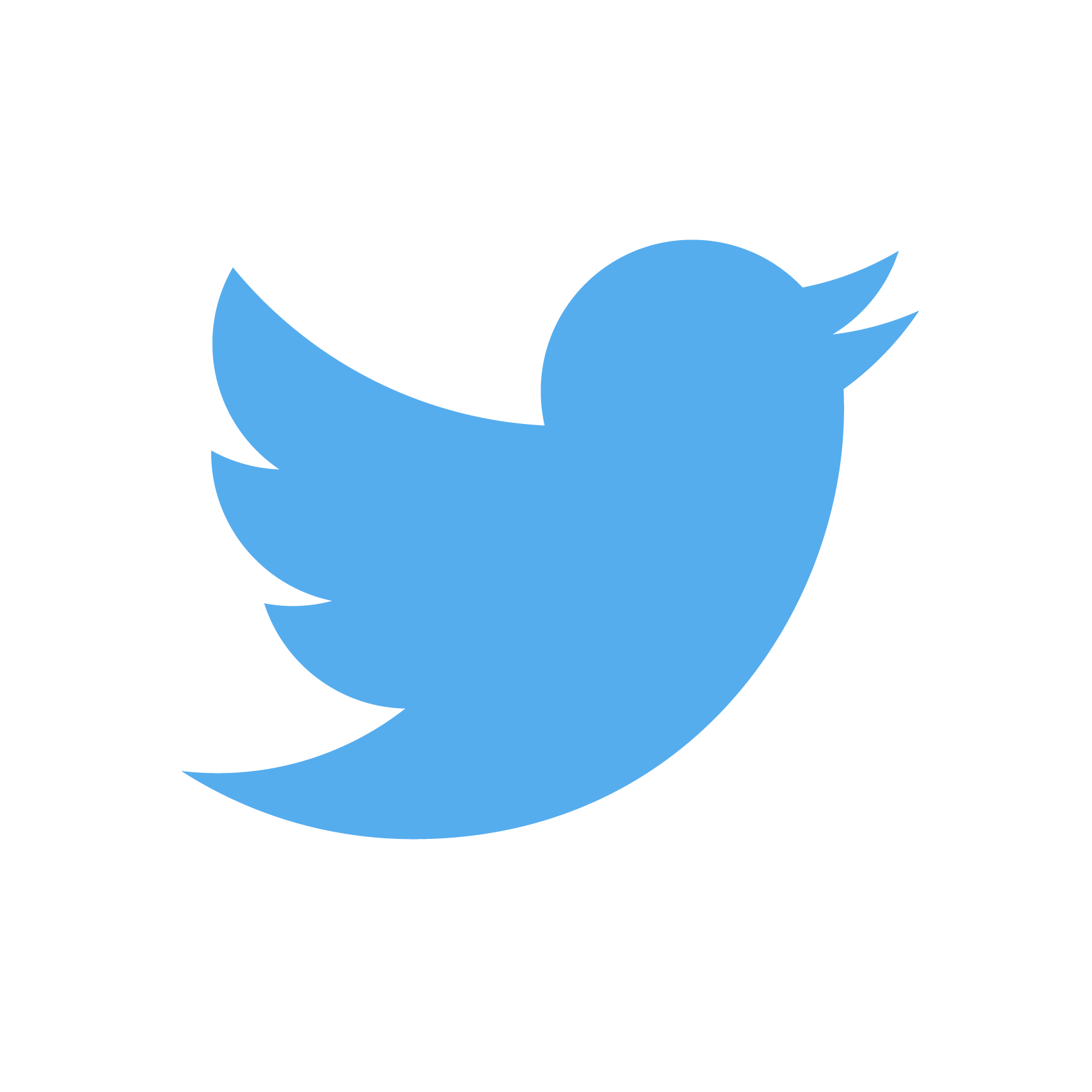 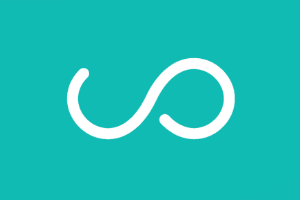